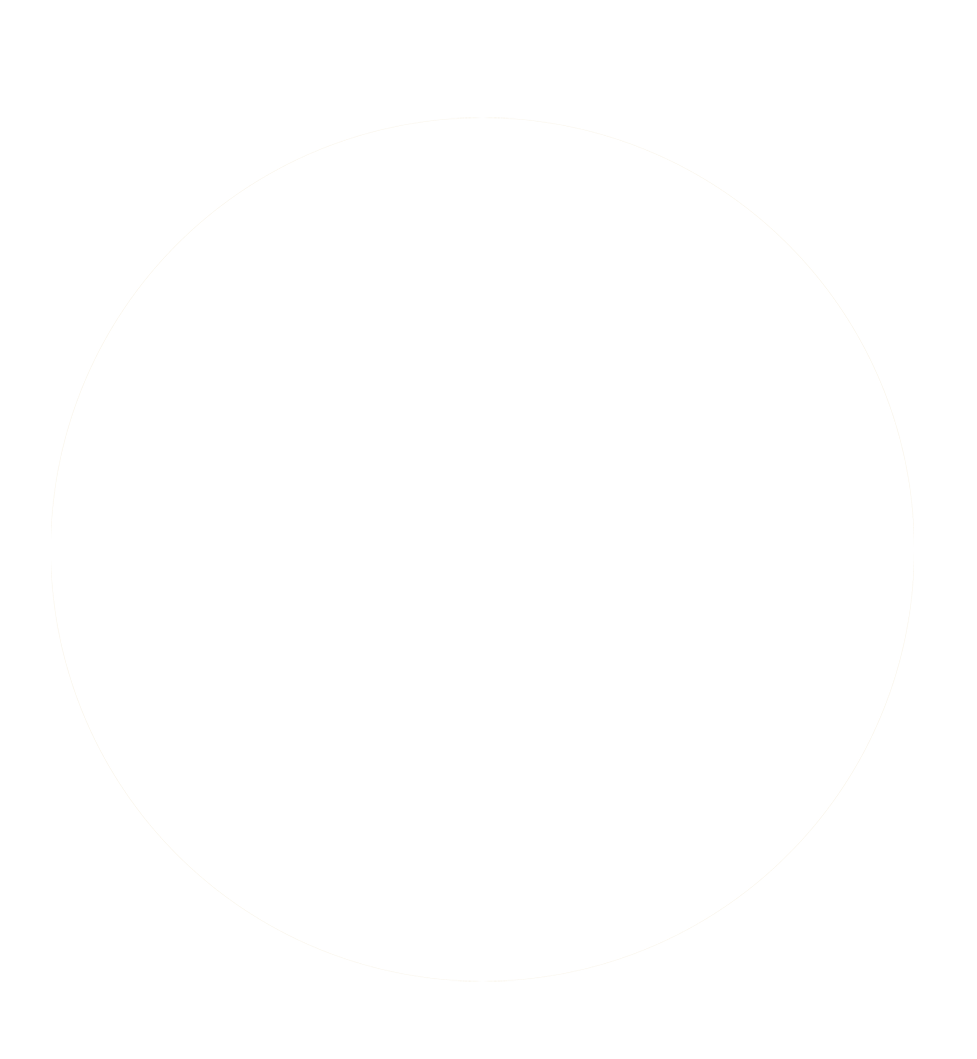 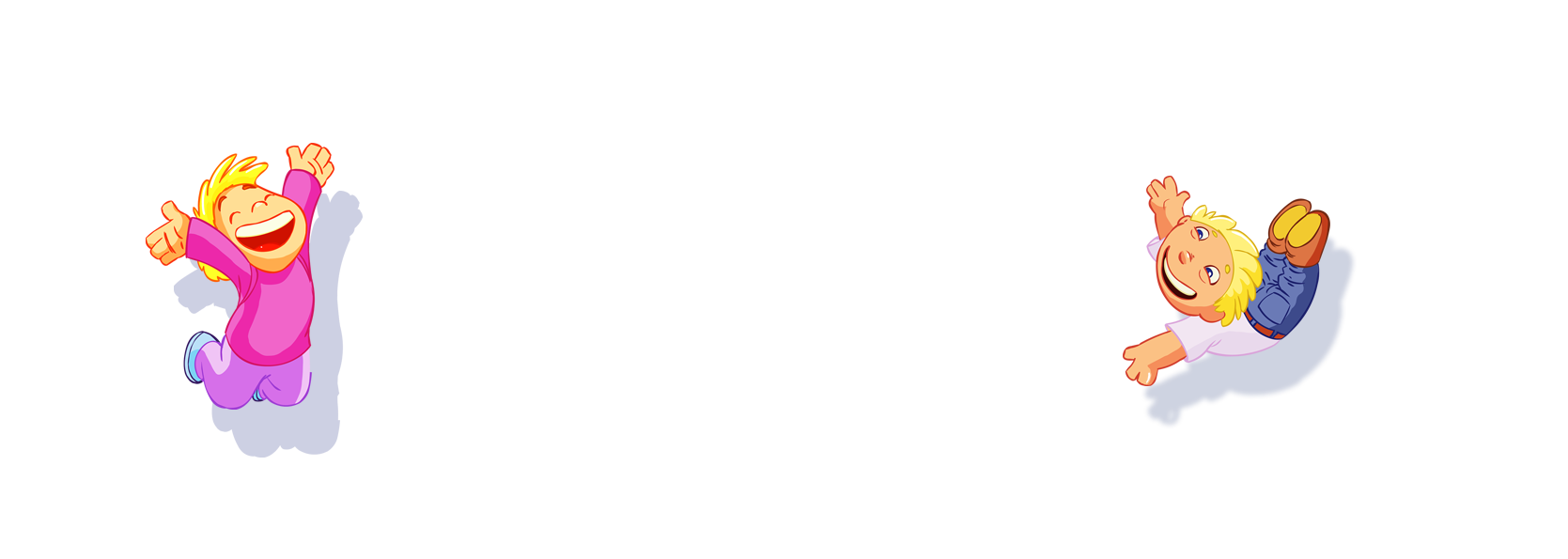 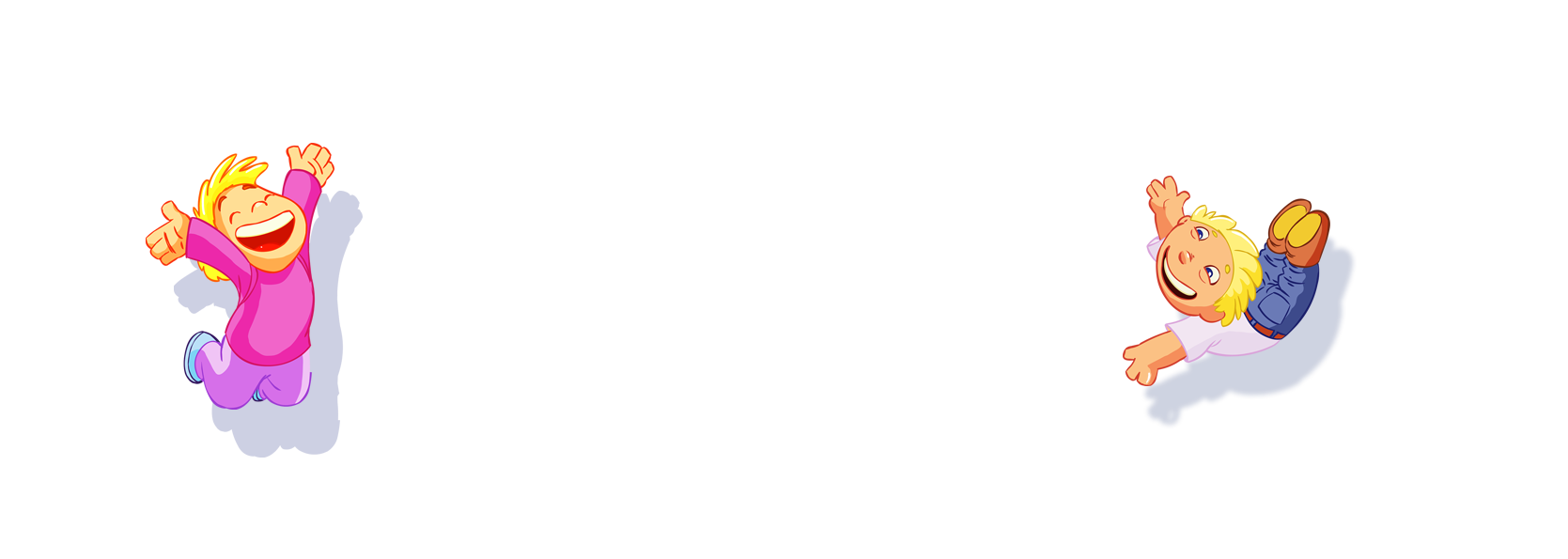 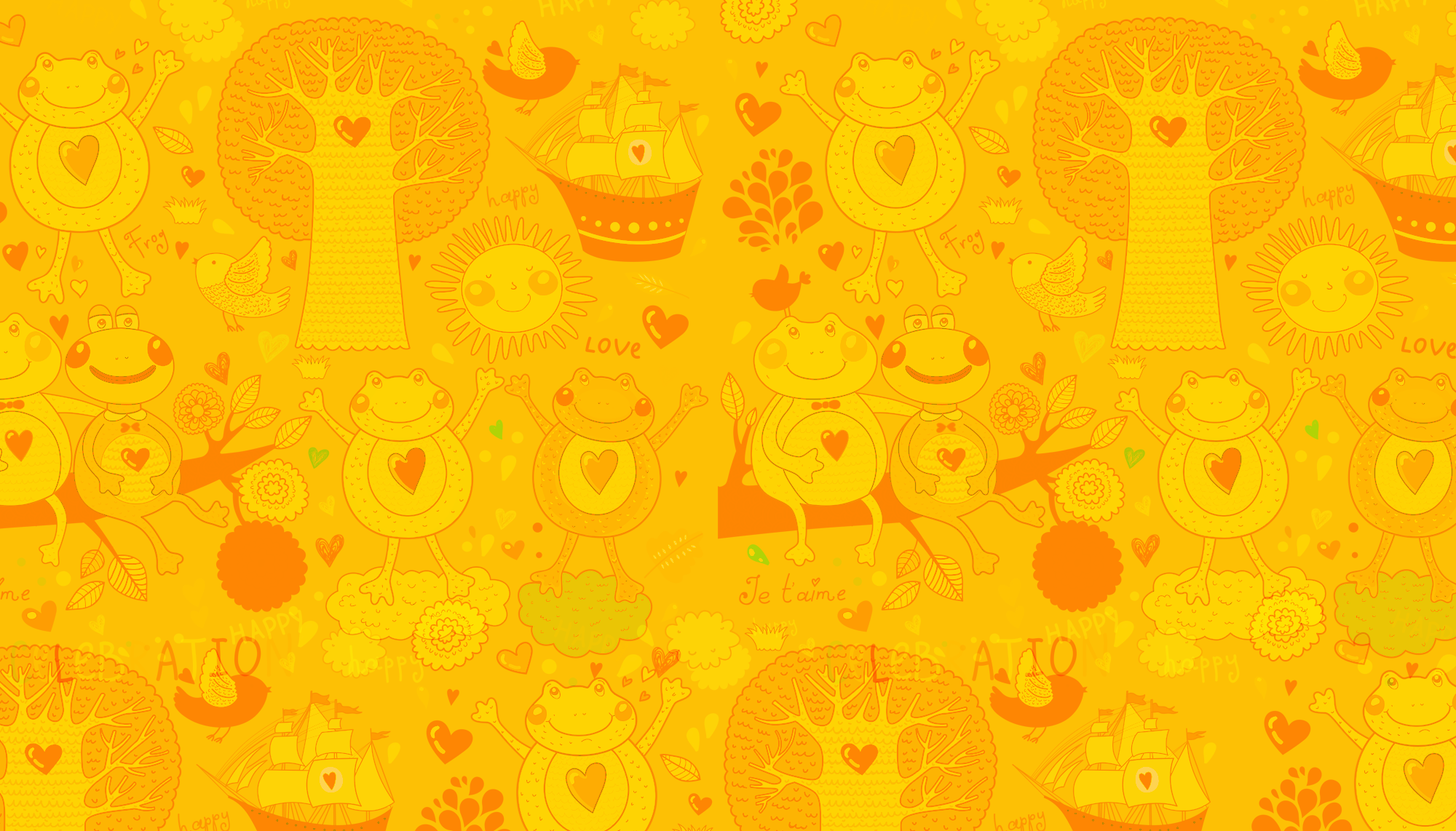 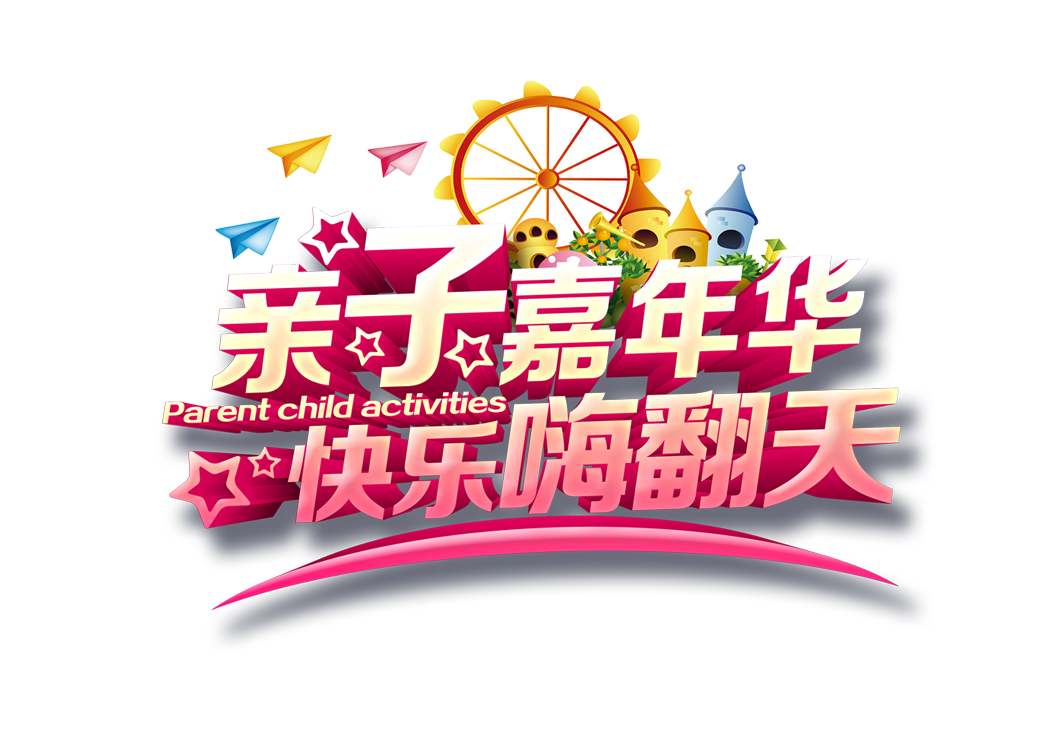 CHÀO MỪNG CÁC EM ĐẾN VỚI TIẾT
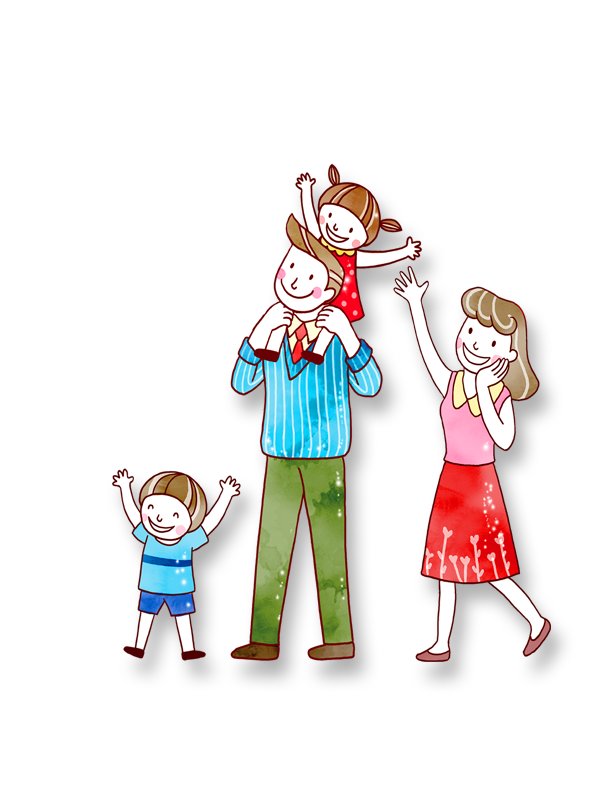 TOÁN LỚP 1
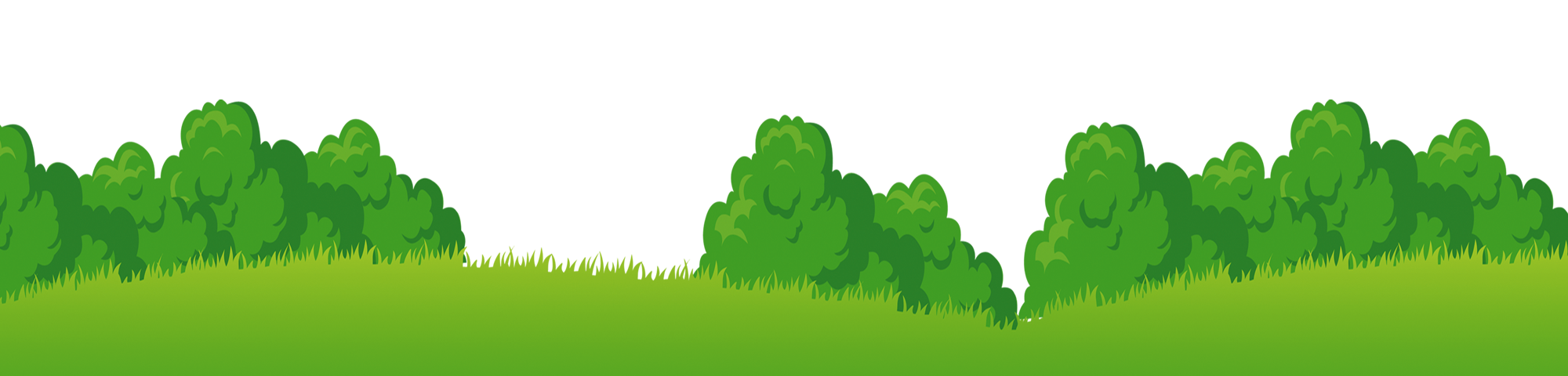 GIÁO VIÊN: ….………….
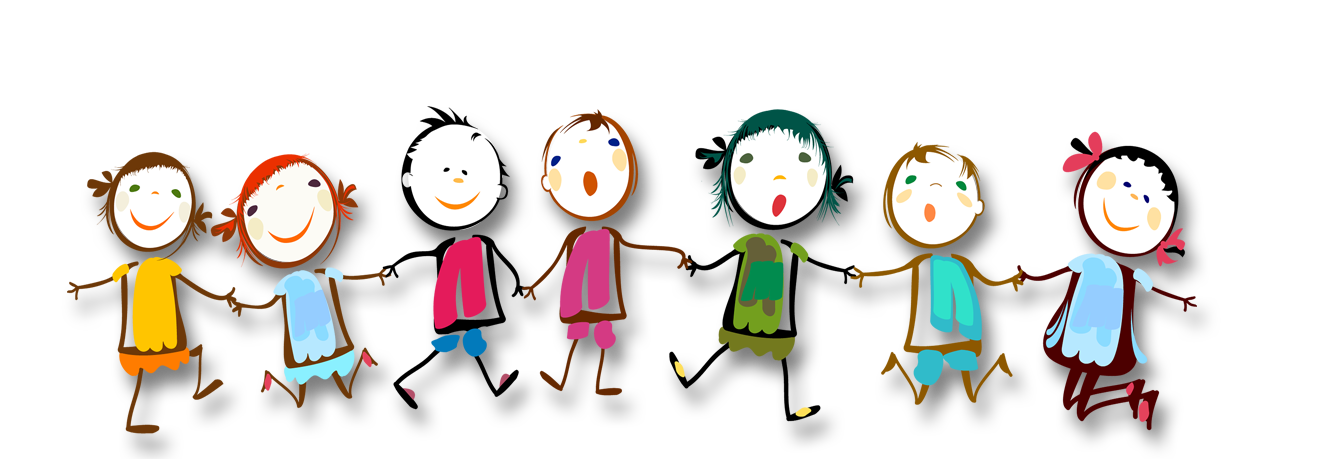 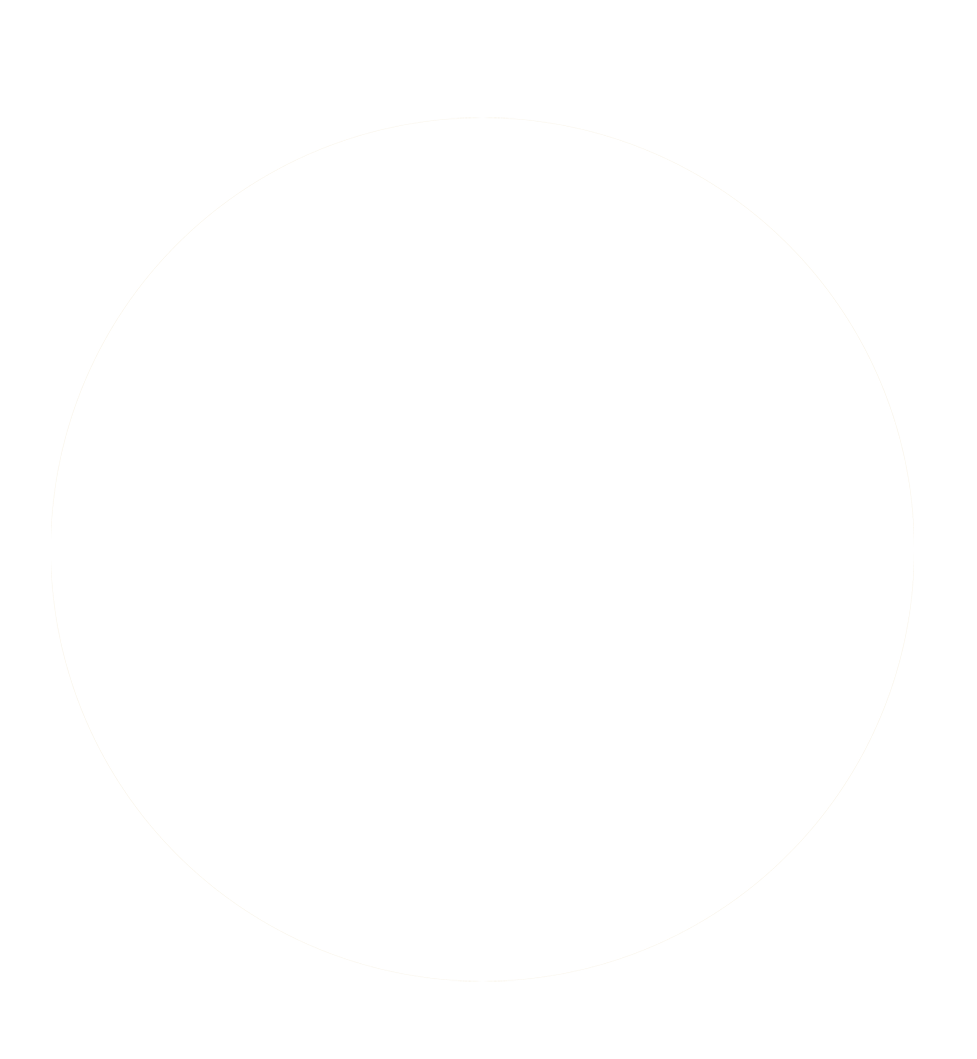 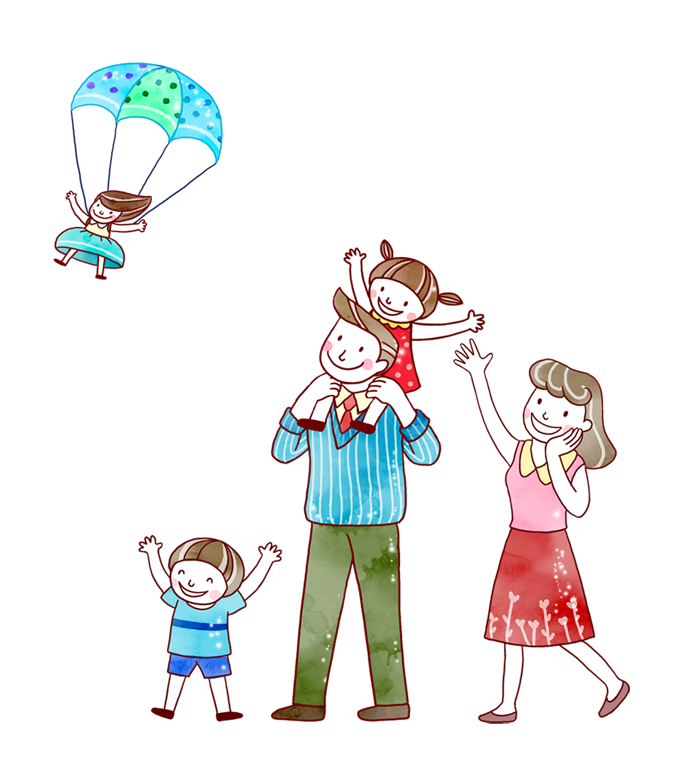 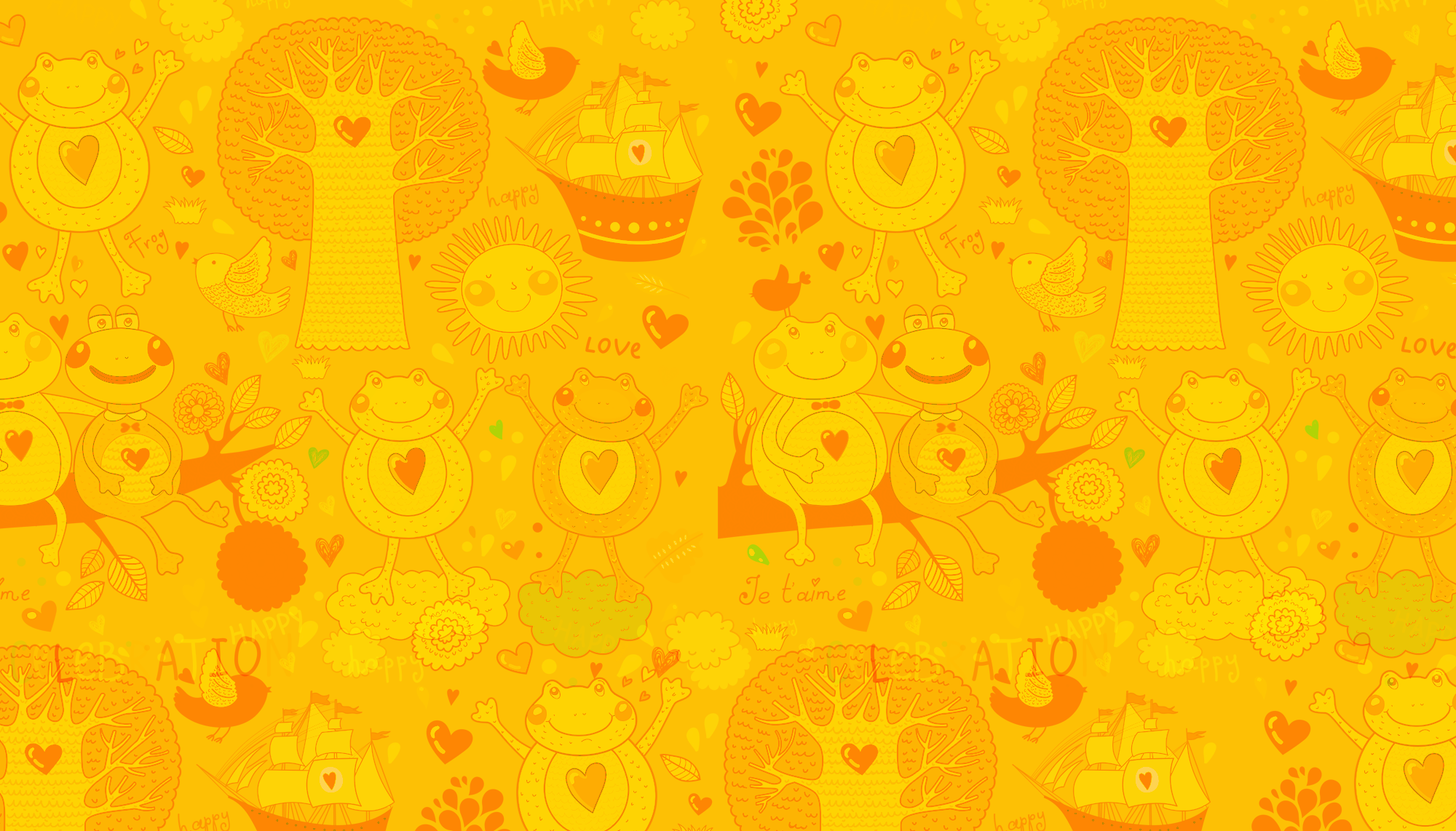 Thứ … ngày … tháng … năm …
Bài 35
CÁC NGÀY TRONG TUẦN
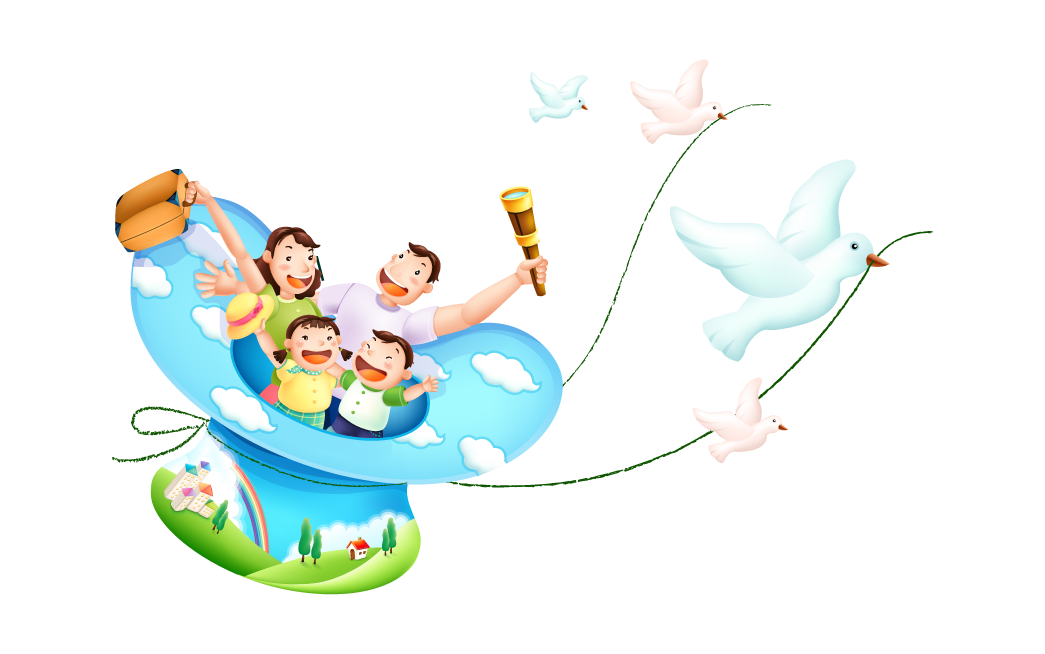 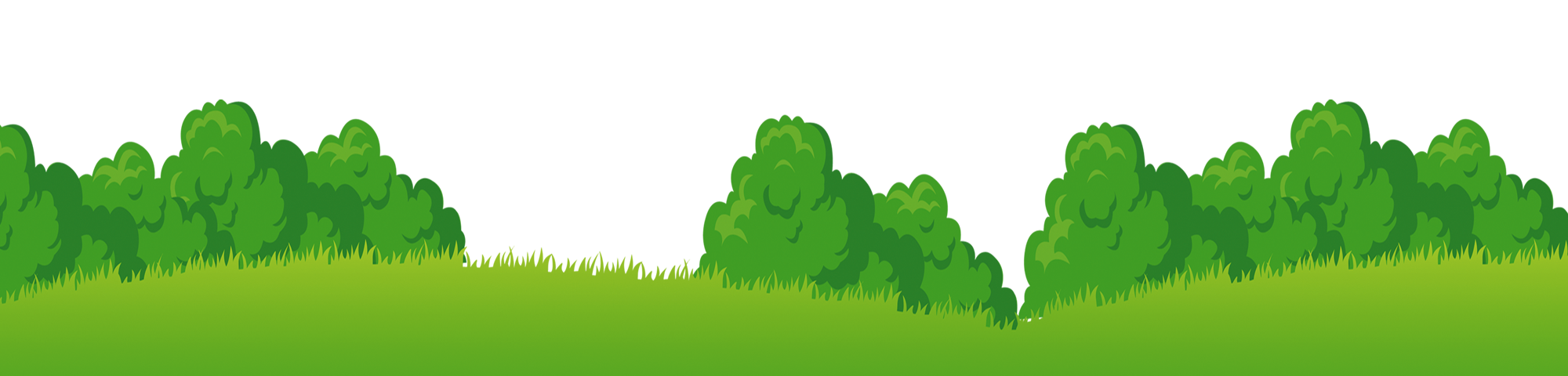 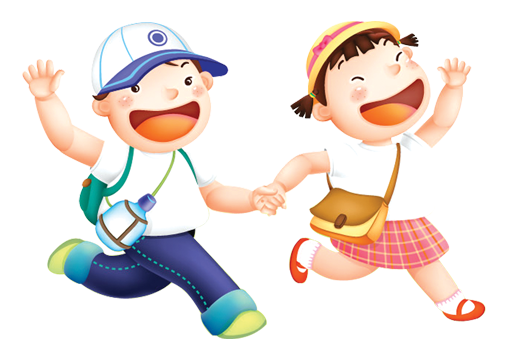 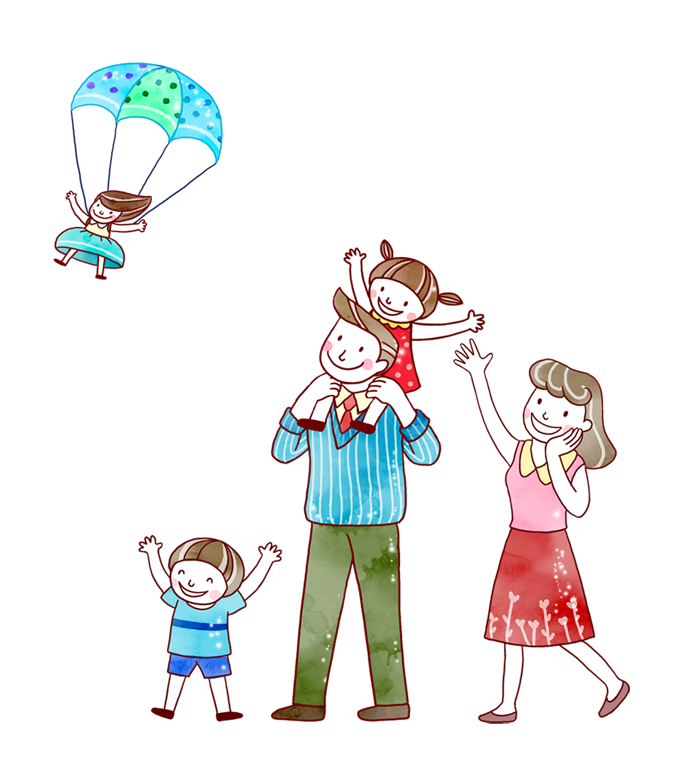 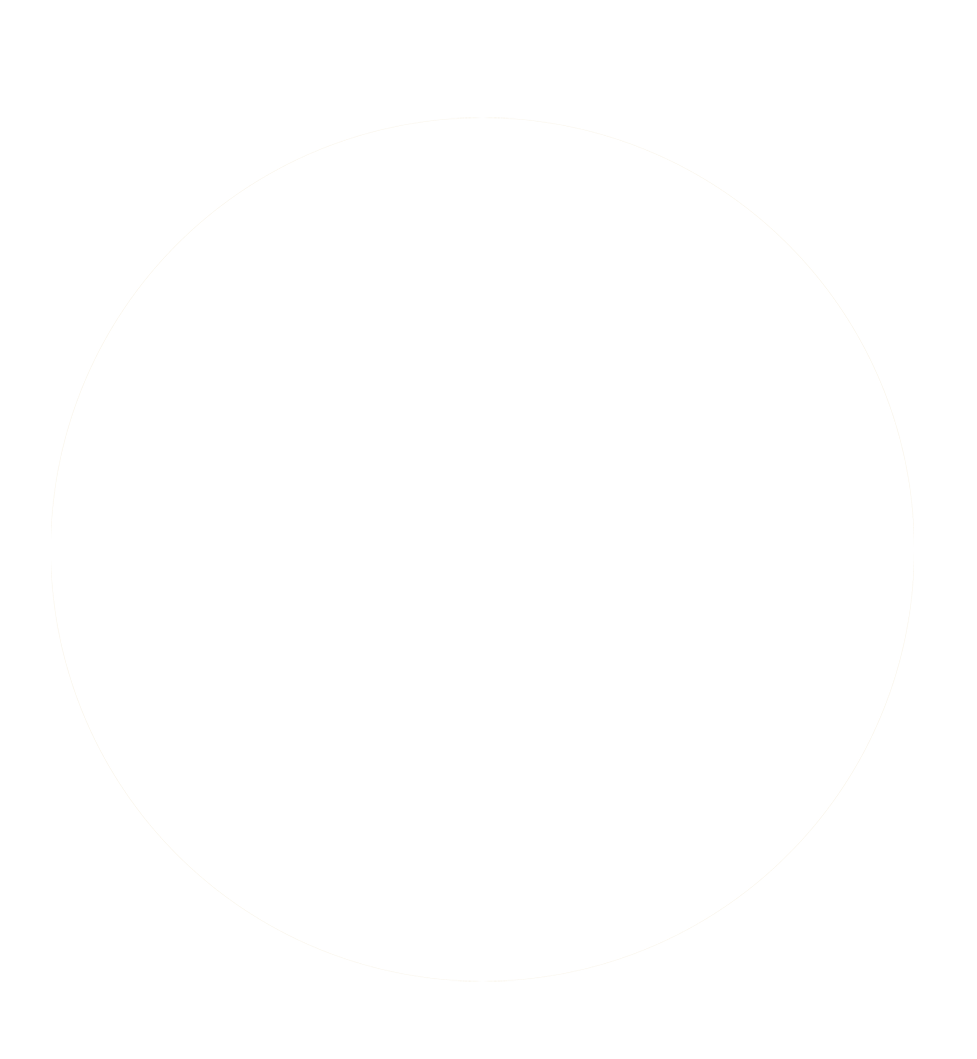 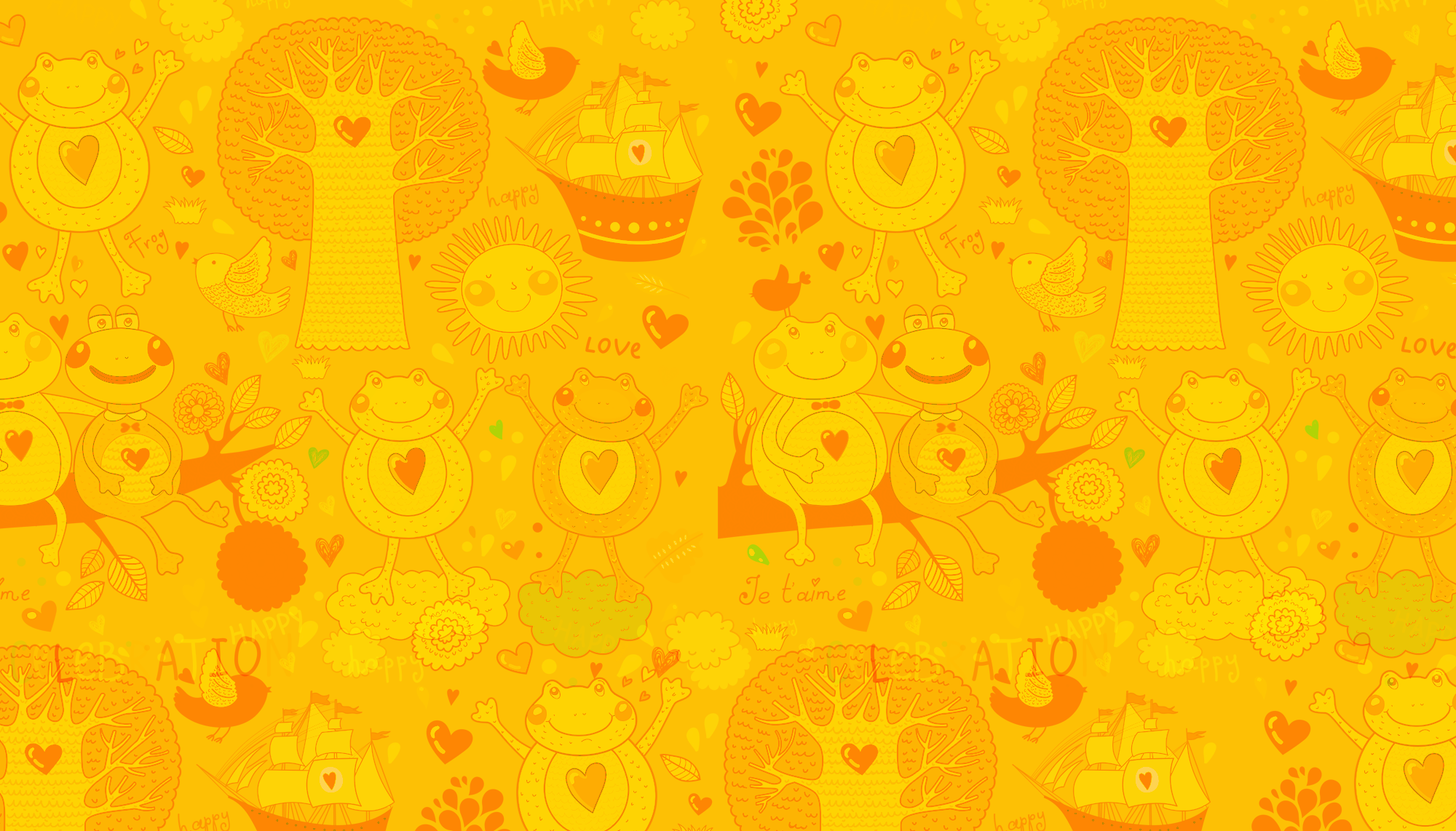 Bài 35
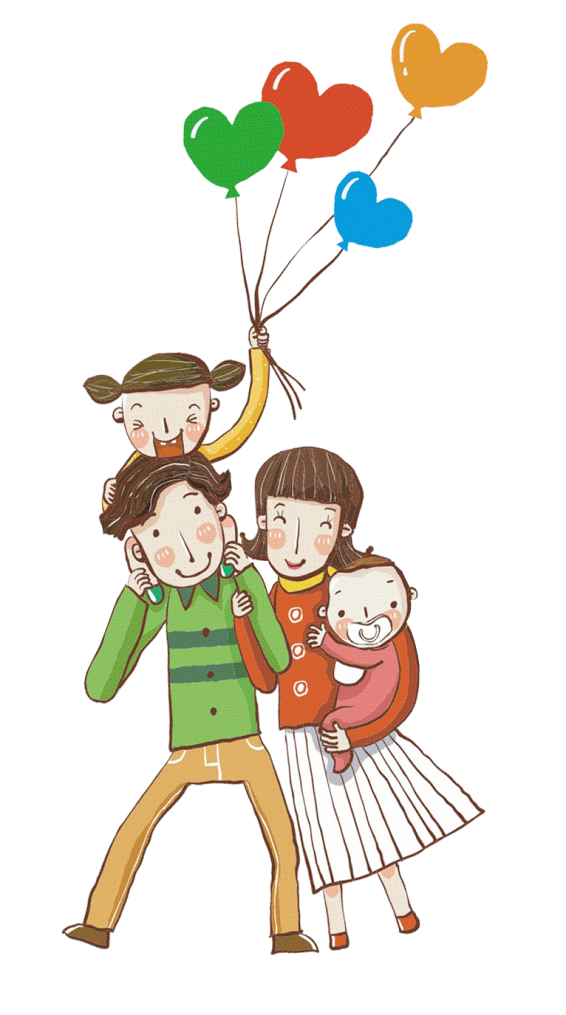 CÁC NGÀY TRONG TUẦN
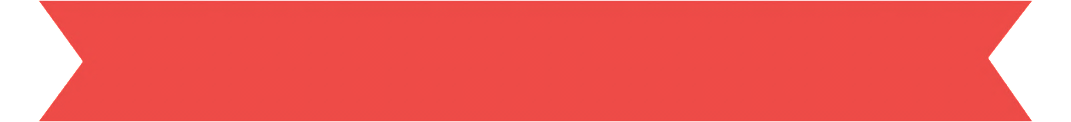 TIẾT 1
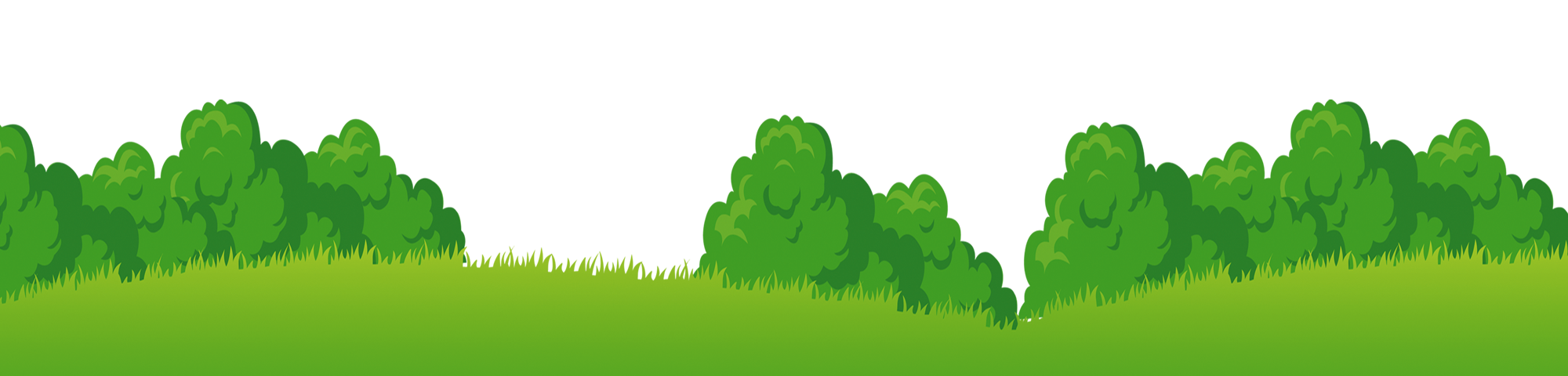 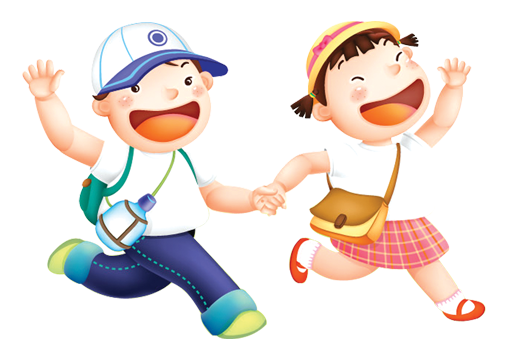 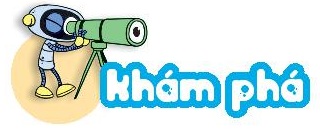 CÁC NGÀY TRONG TUẦN
Trong tuần em đi học vào những ngày nào?
Em được nghỉ những ngày nào?
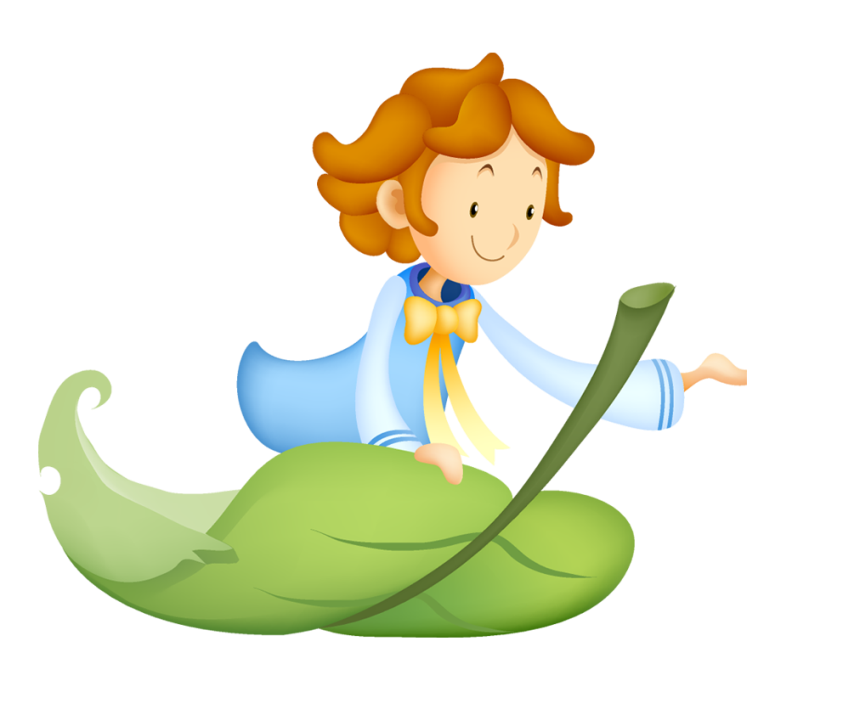 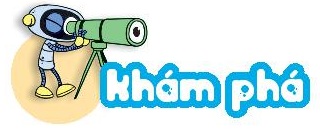 CÁC NGÀY TRONG TUẦN
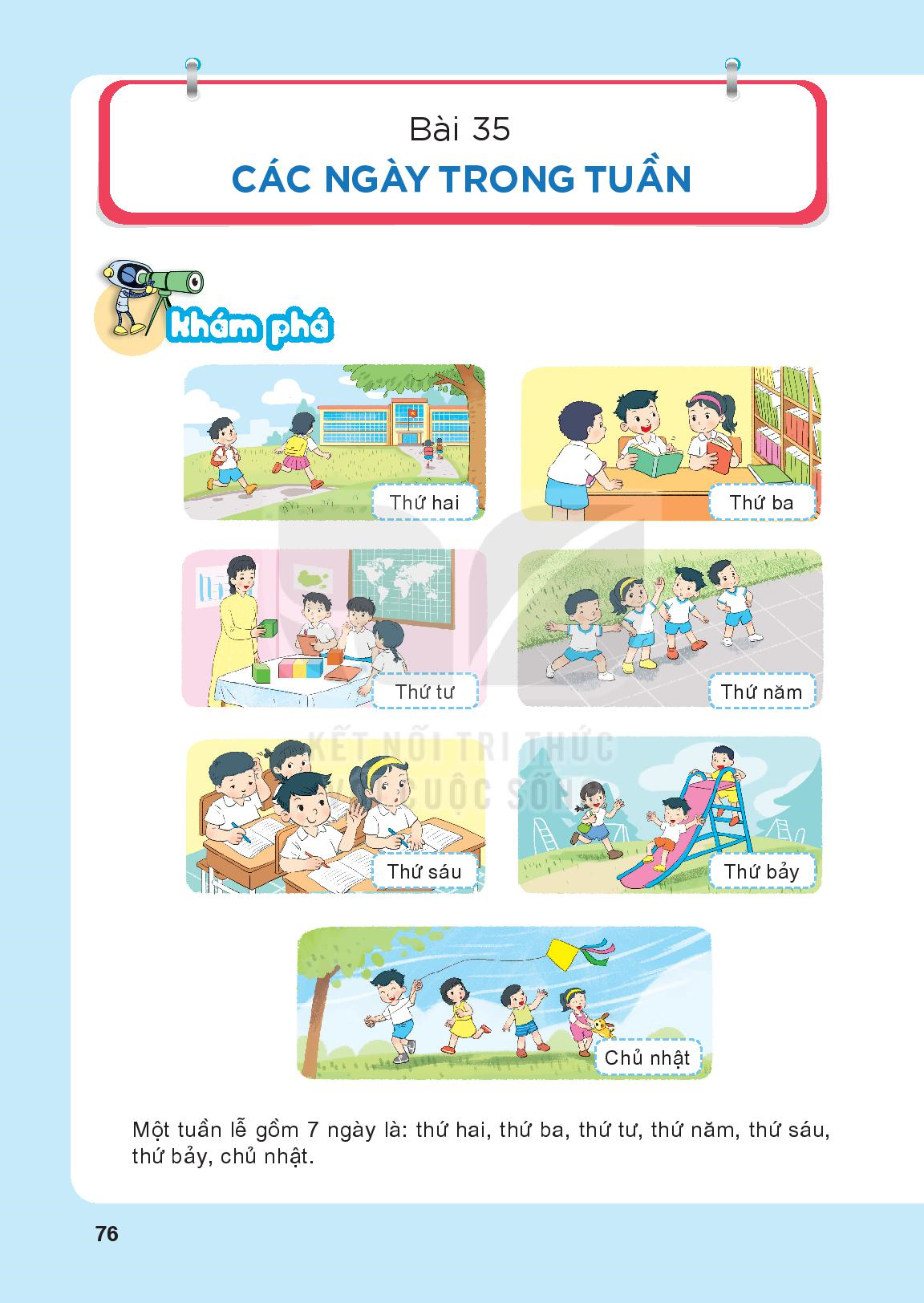 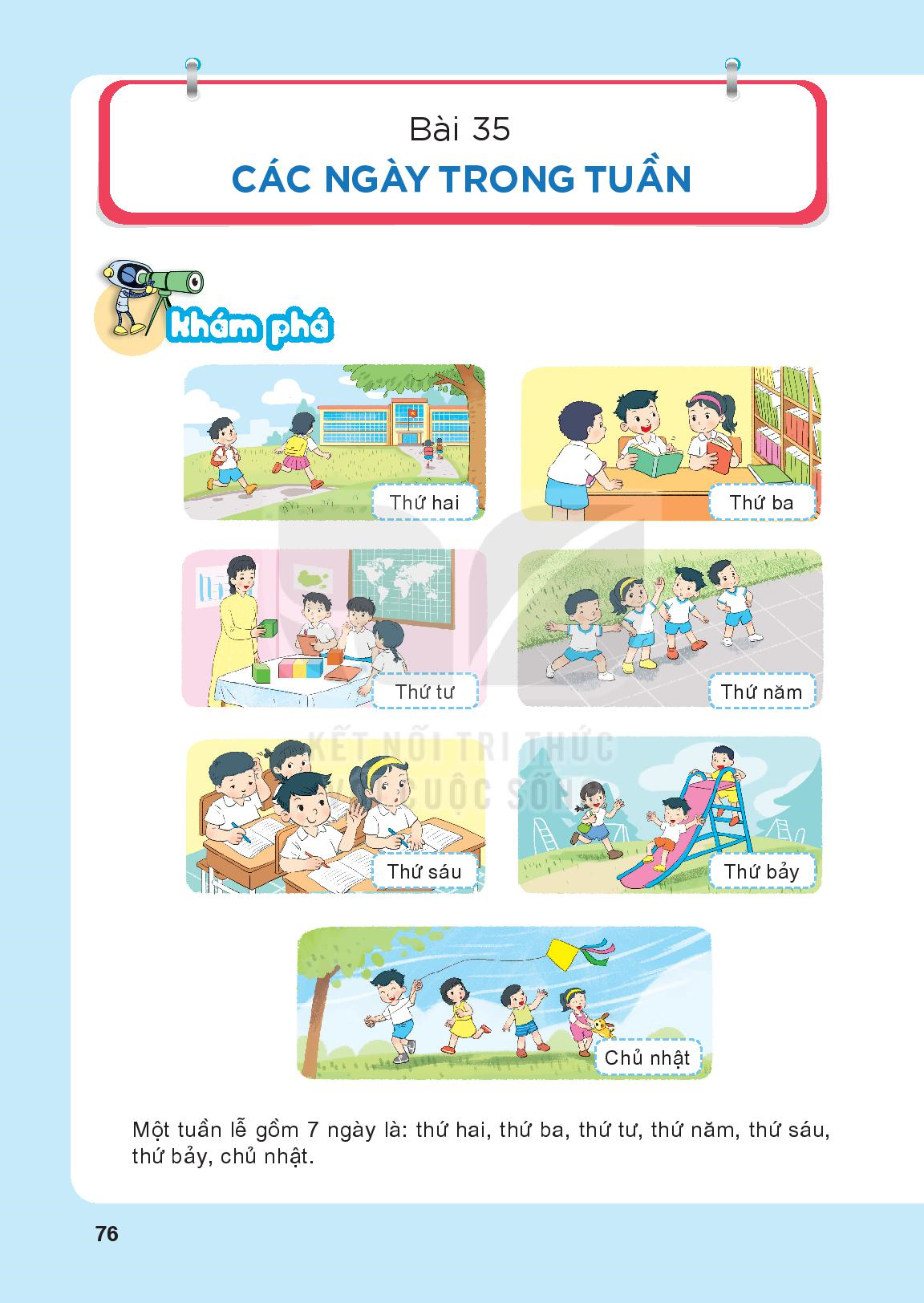 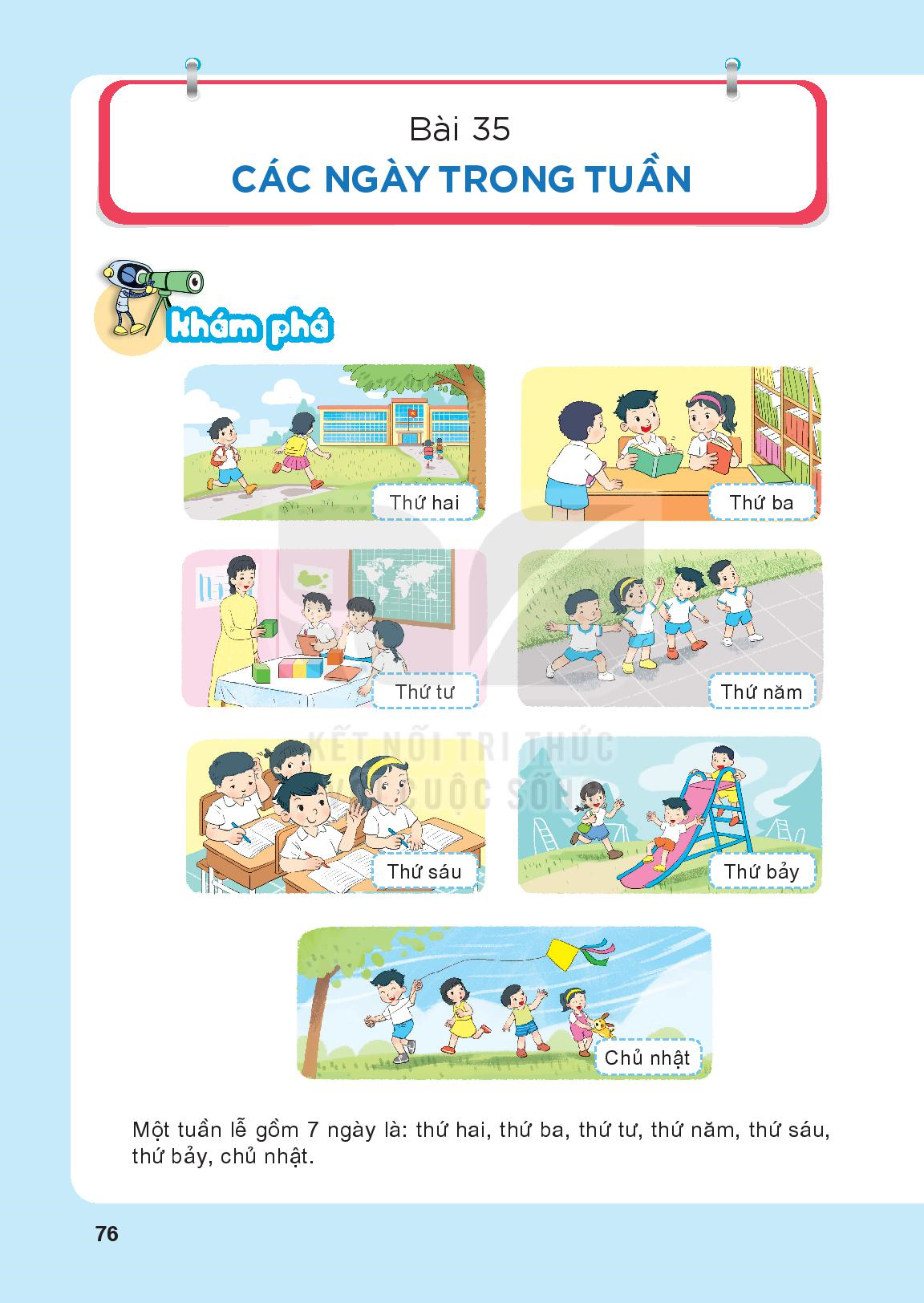 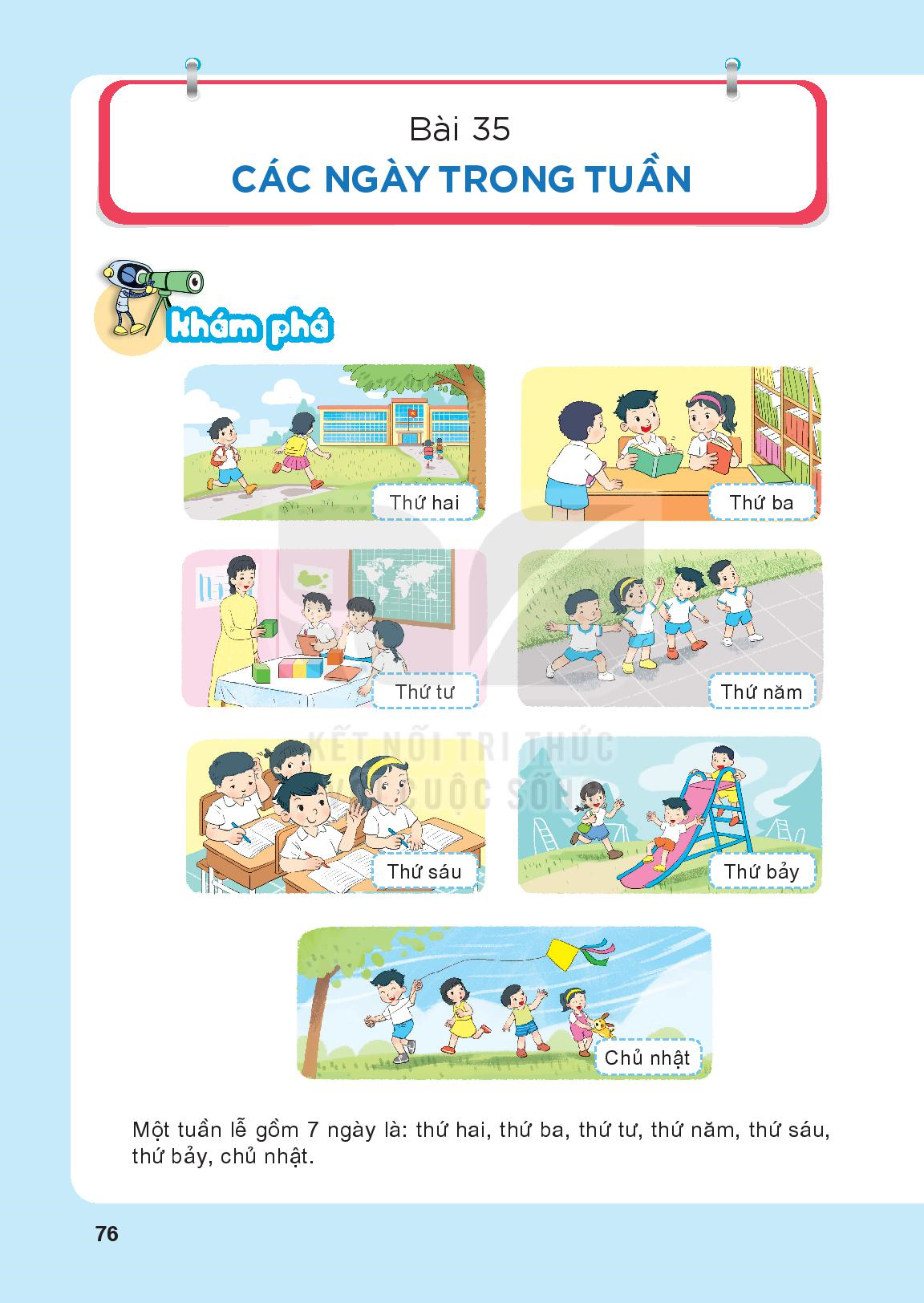 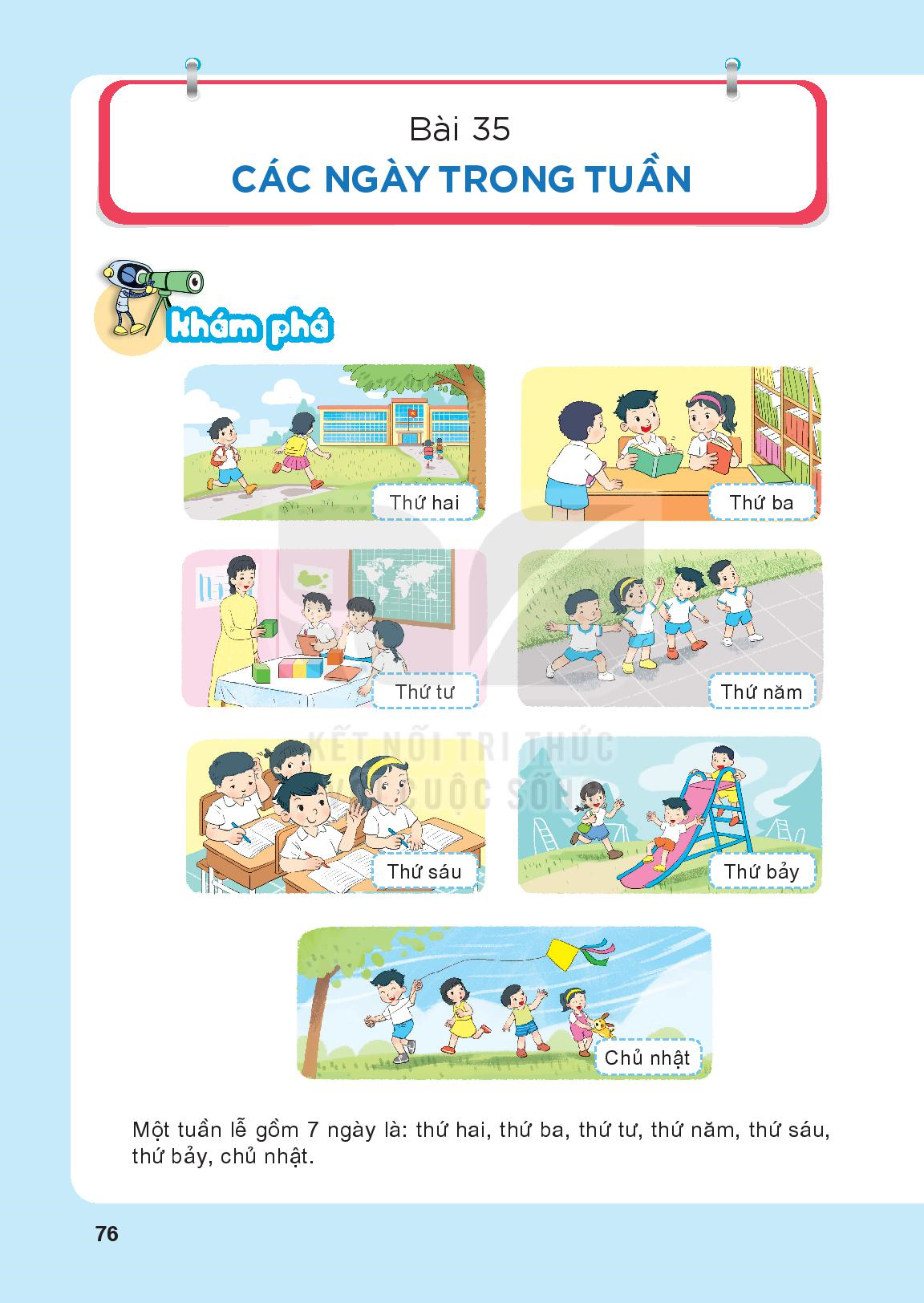 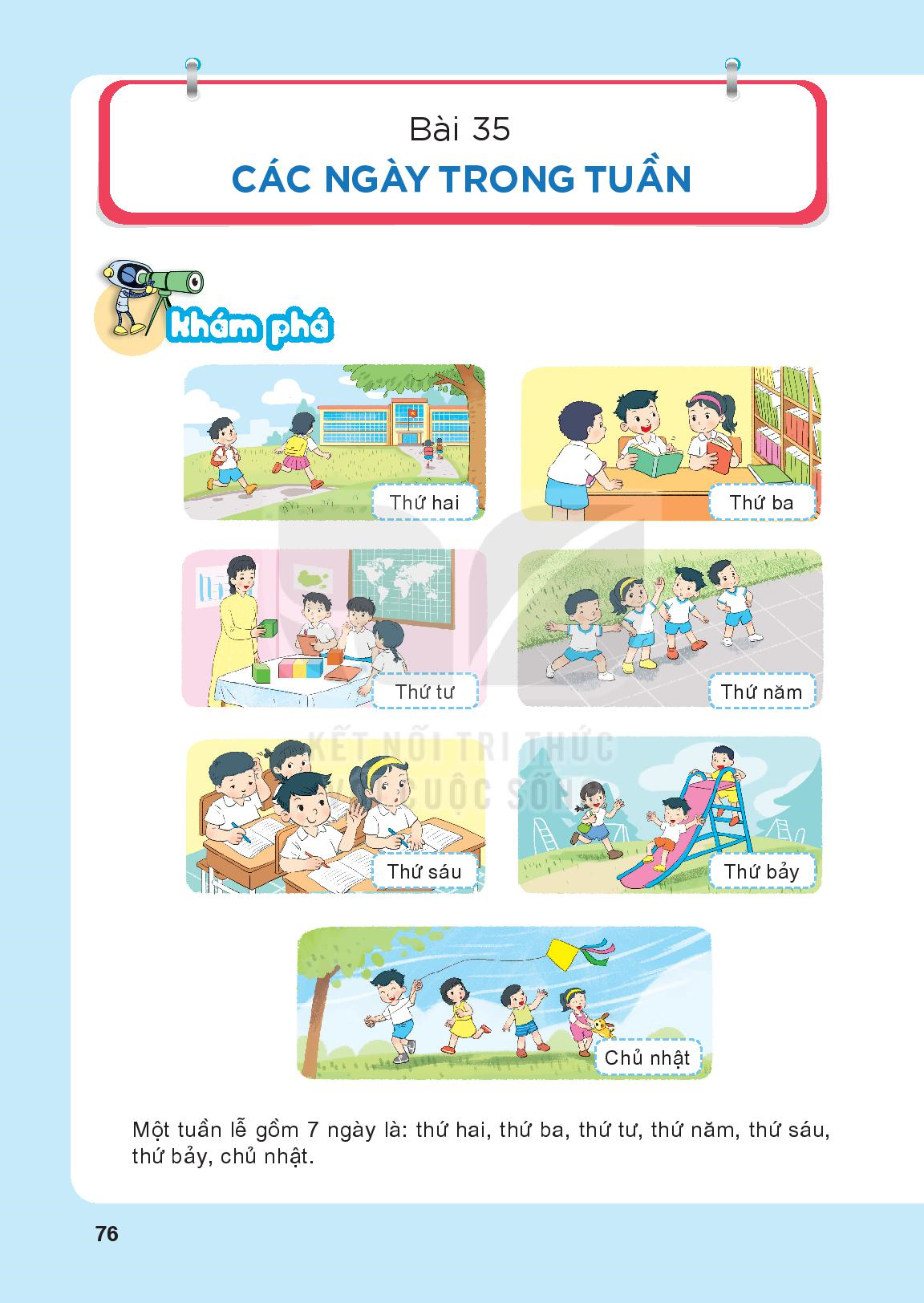 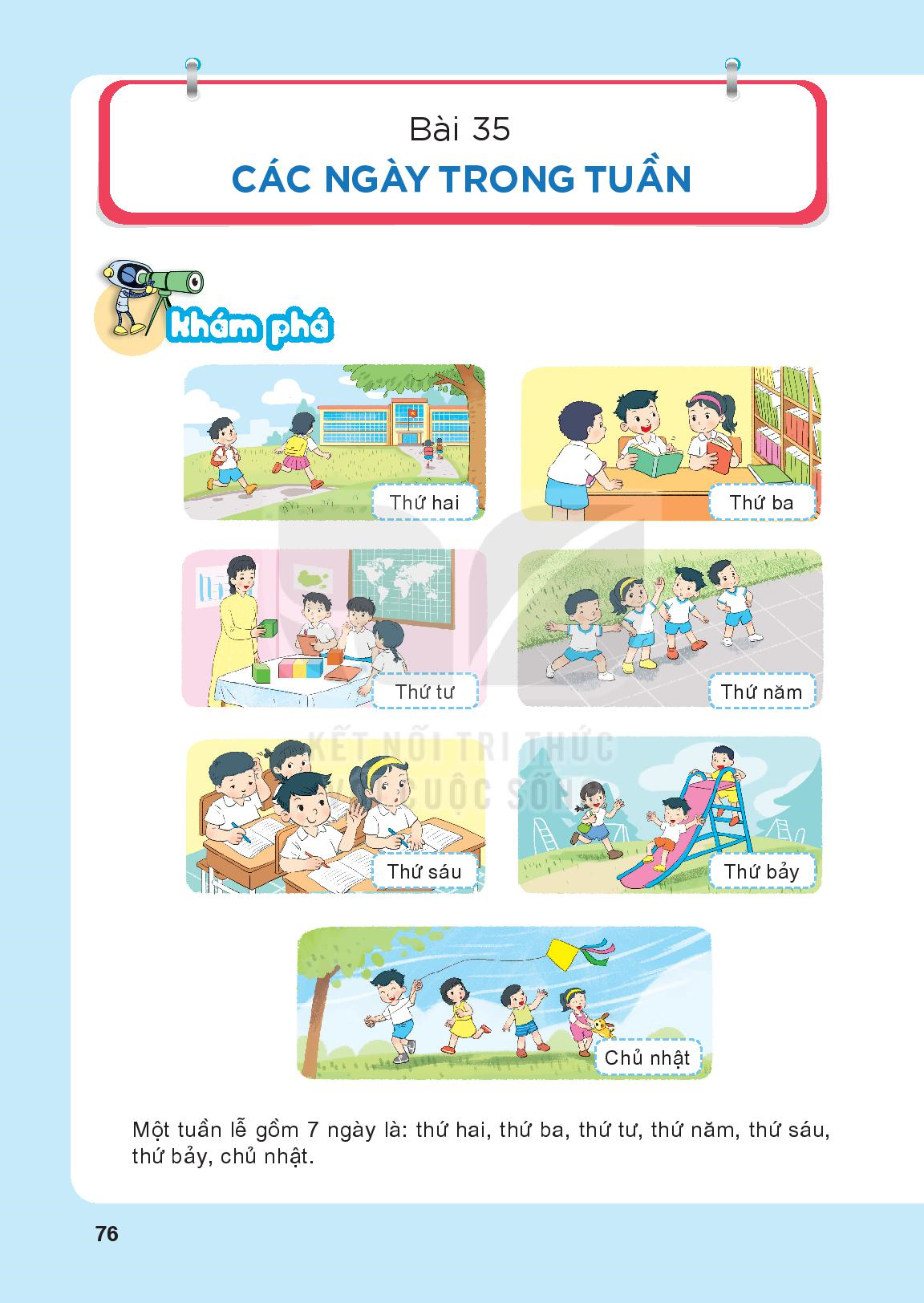 Em thường làm gì vào ngày chủ nhật?
Em thường làm gì vào ngày thứ ba?
Em thường làm gì vào ngày thứ tư?
Em thường làm gì vào ngày thứ năm?
Em thường làm gì vào ngày thứ sáu?
Em thường làm gì vào ngày thứ bảy?
Em thường làm gì vào ngày thứ hai?
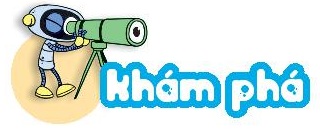 CÁC NGÀY TRONG TUẦN
Một tuần lễ có 7 ngày: thứ hai, thứ ba, thứ năm, thứ sáu, thứ bảy, chủ nhật
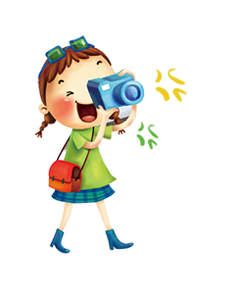 Thứ hai là ngày đầu tuần, chủ nhật là ngày cuối tuần
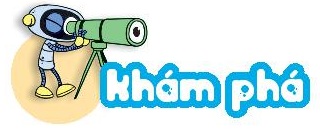 CÁC NGÀY TRONG TUẦN
Ngày mai
Hôm nay
Hôm qua
- Hôm này là ngày … tháng …
- Ngày mai là ngày … tháng …
- Hôm qua là ngày … tháng …
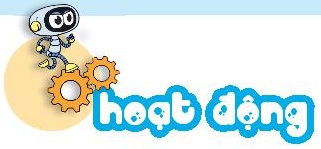 CÁC NGÀY TRONG TUẦN
Bạn Rô – bốt trồng một cây đậu thần
1
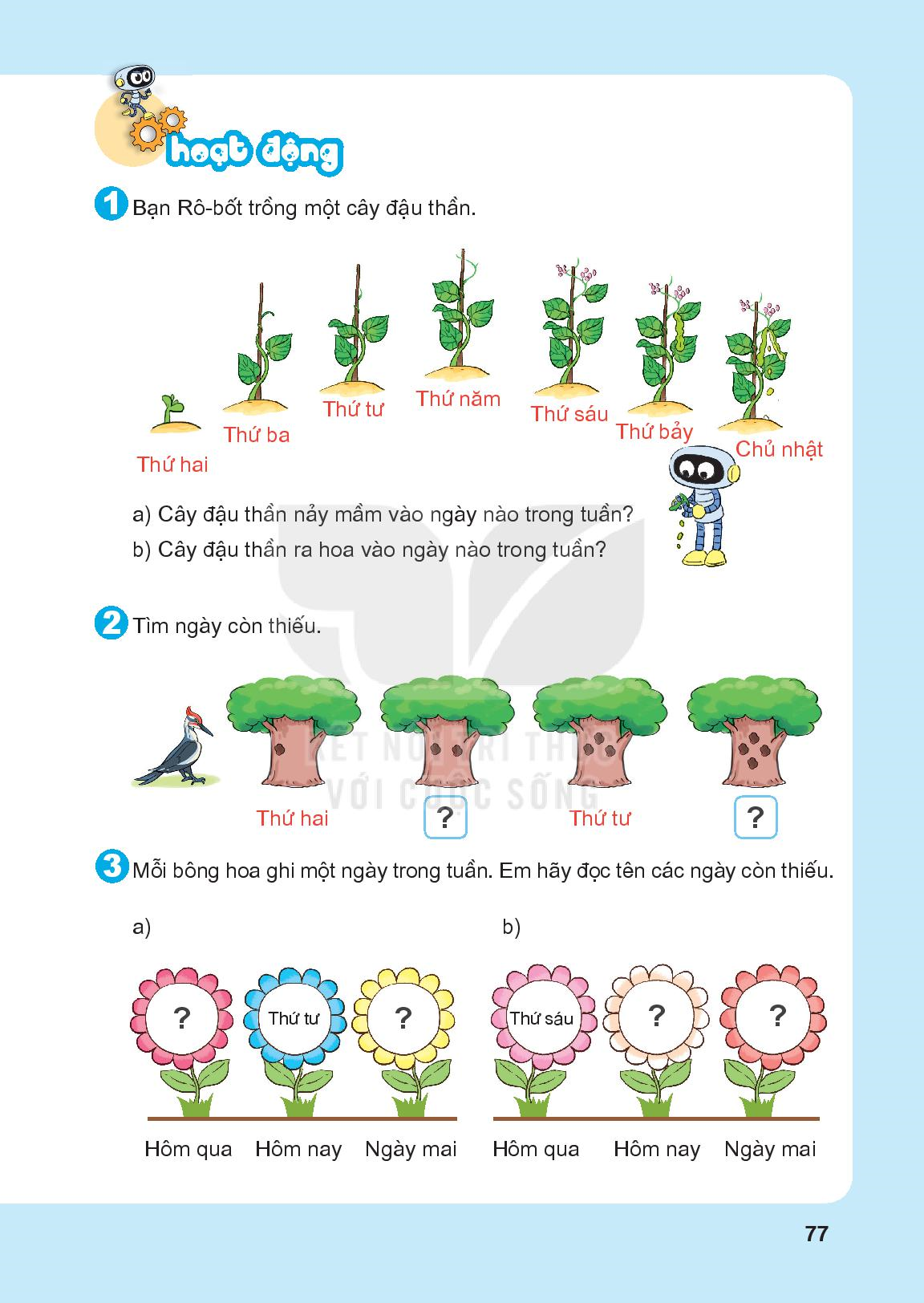 Description
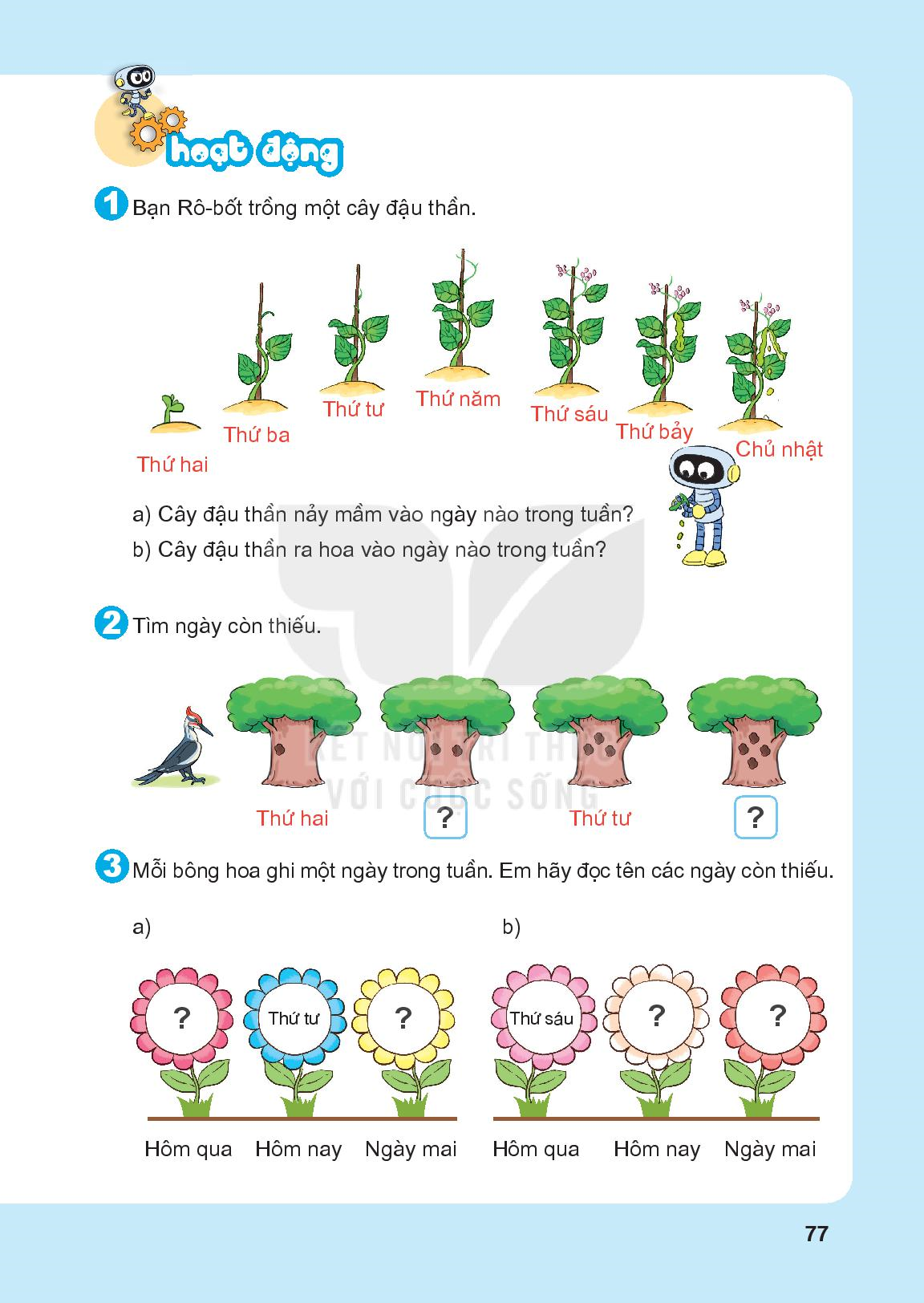 Mô tả cây đậu thần qua từng ngày
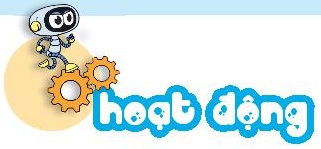 CÁC NGÀY TRONG TUẦN
Bạn Rô – bốt trồng một cây đậu thần
1
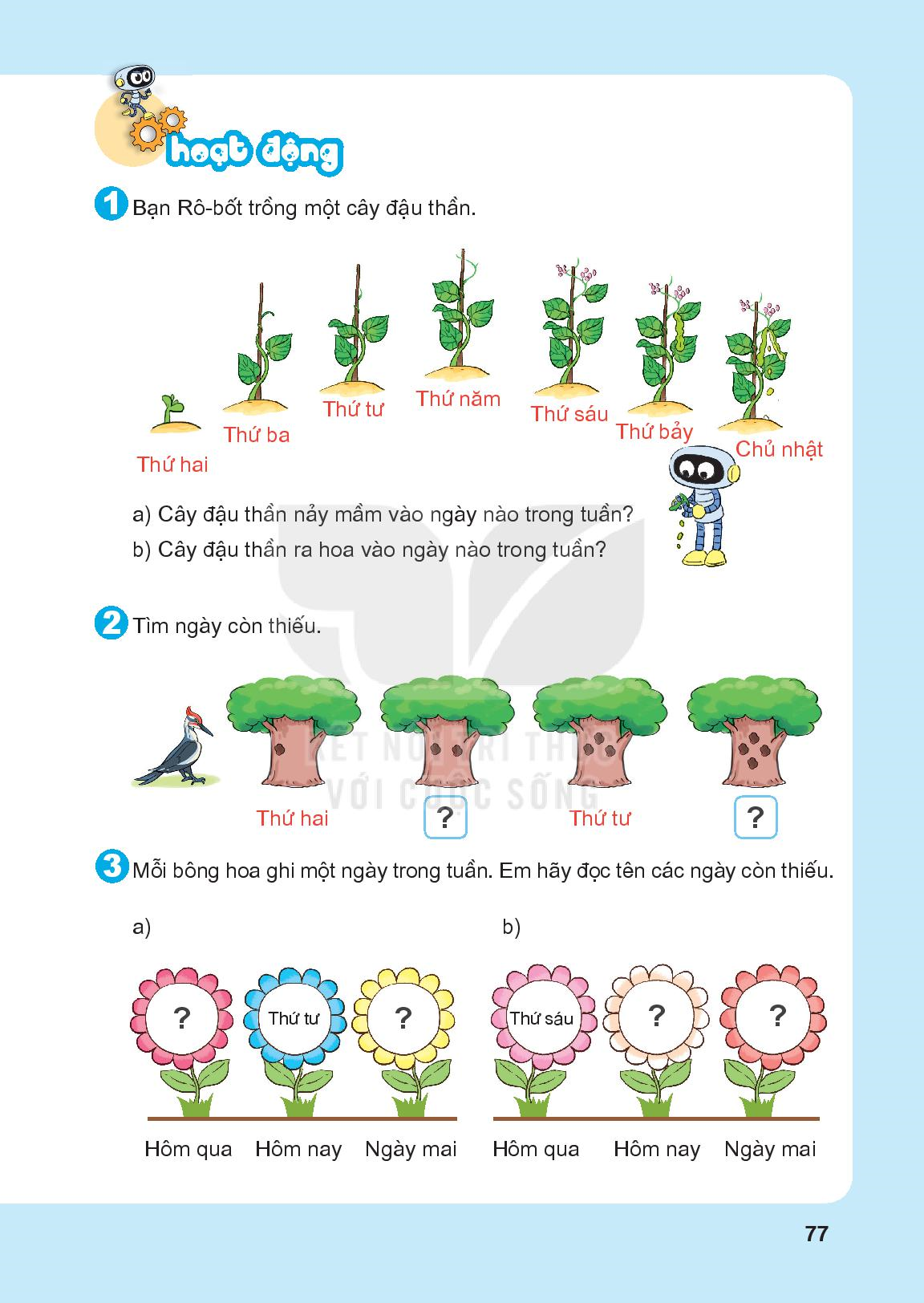 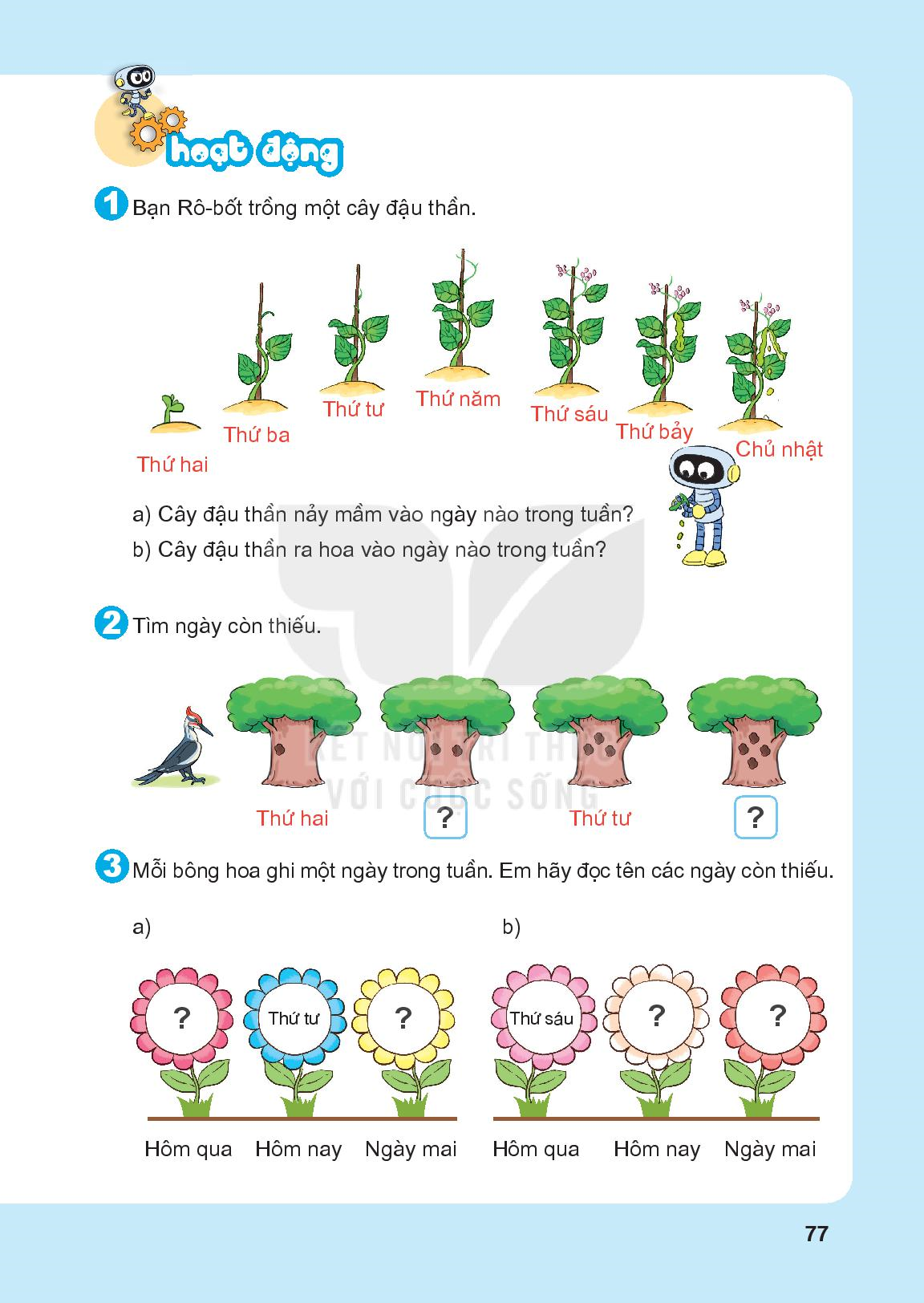 Description
a) Cây đậu thần nảy mầm vào ngày nào trong tuần?
Thứ hai
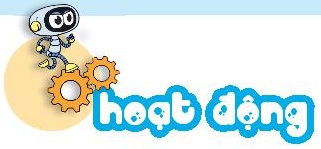 CÁC NGÀY TRONG TUẦN
Bạn Rô – bốt trồng một cây đậu thần
1
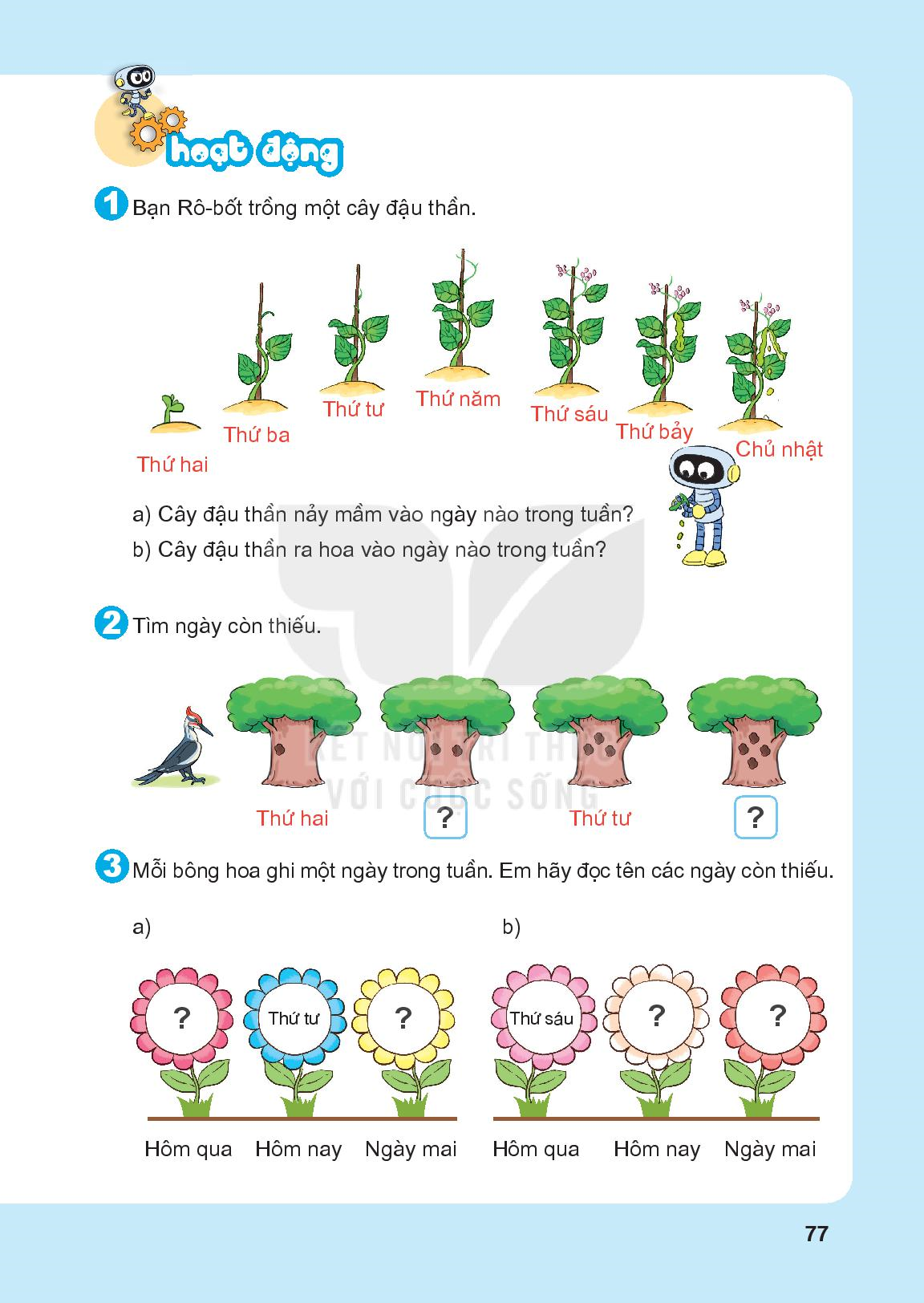 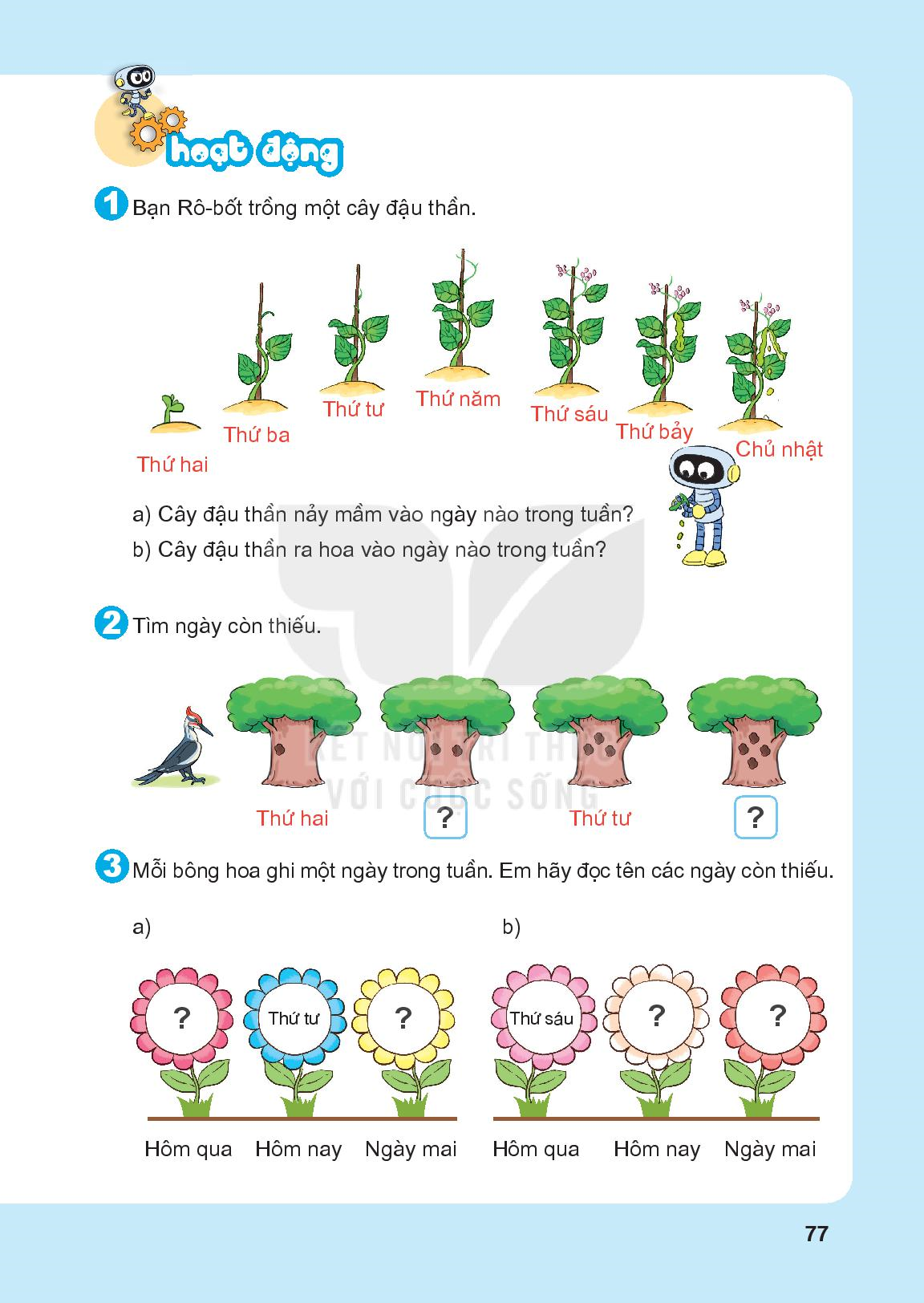 Description
b) Cây đậu thần ra hoa vào ngày nào trong tuần?
Thứ sáu
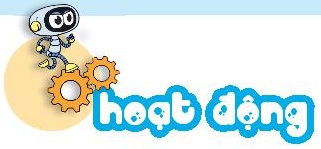 CÁC NGÀY TRONG TUẦN
Tìm ngày còn thiếu
2
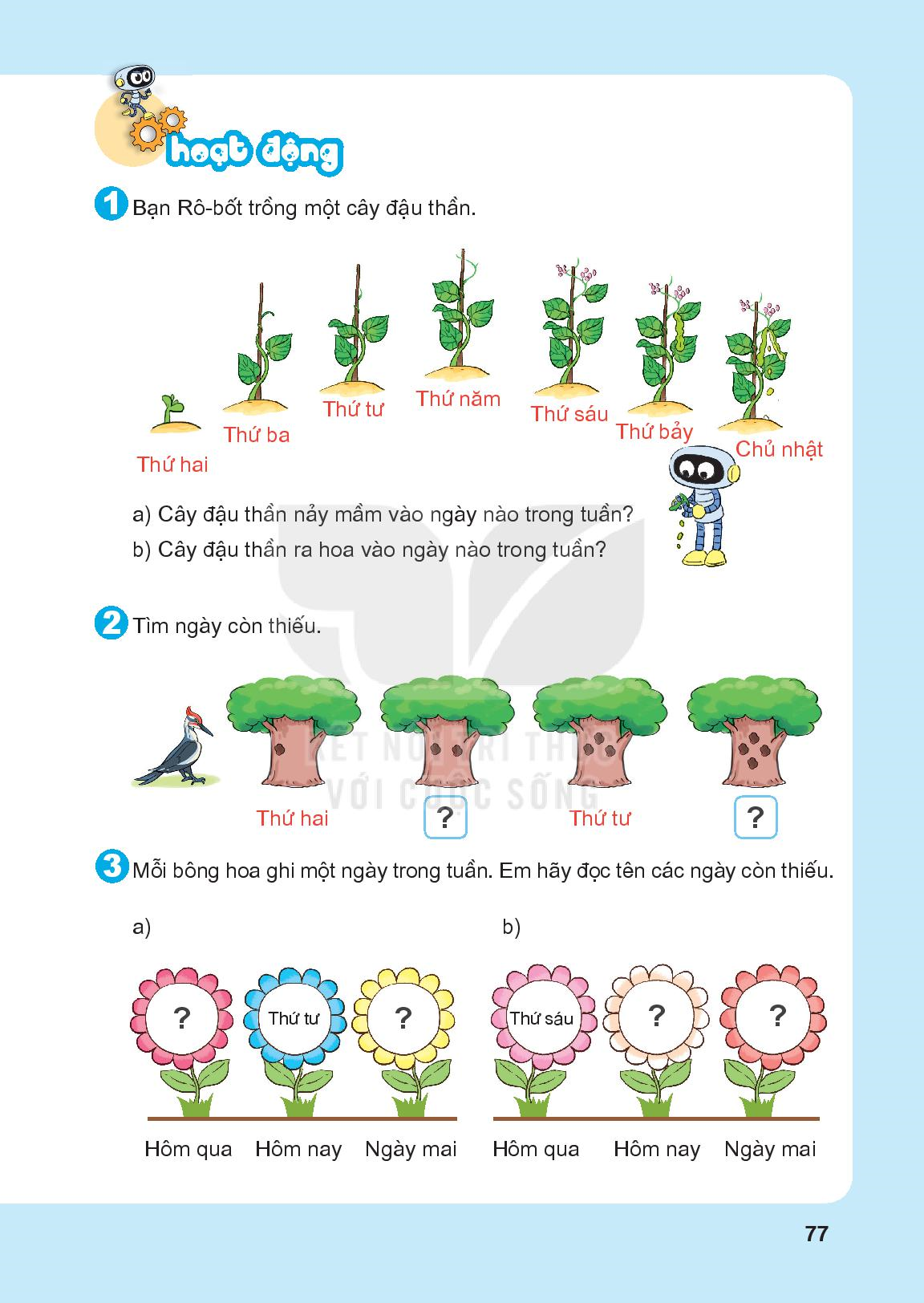 Description
Thứ năm
Thứ ba
Thứ tư
?
Thứ hai
?
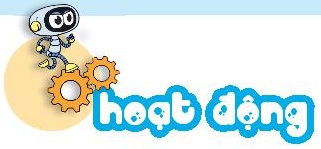 CÁC NGÀY TRONG TUẦN
Mỗi bông hoa được ghi các ngày trong tuần. Em hãy đọc tên các ngày còn thiếu
3
A
B
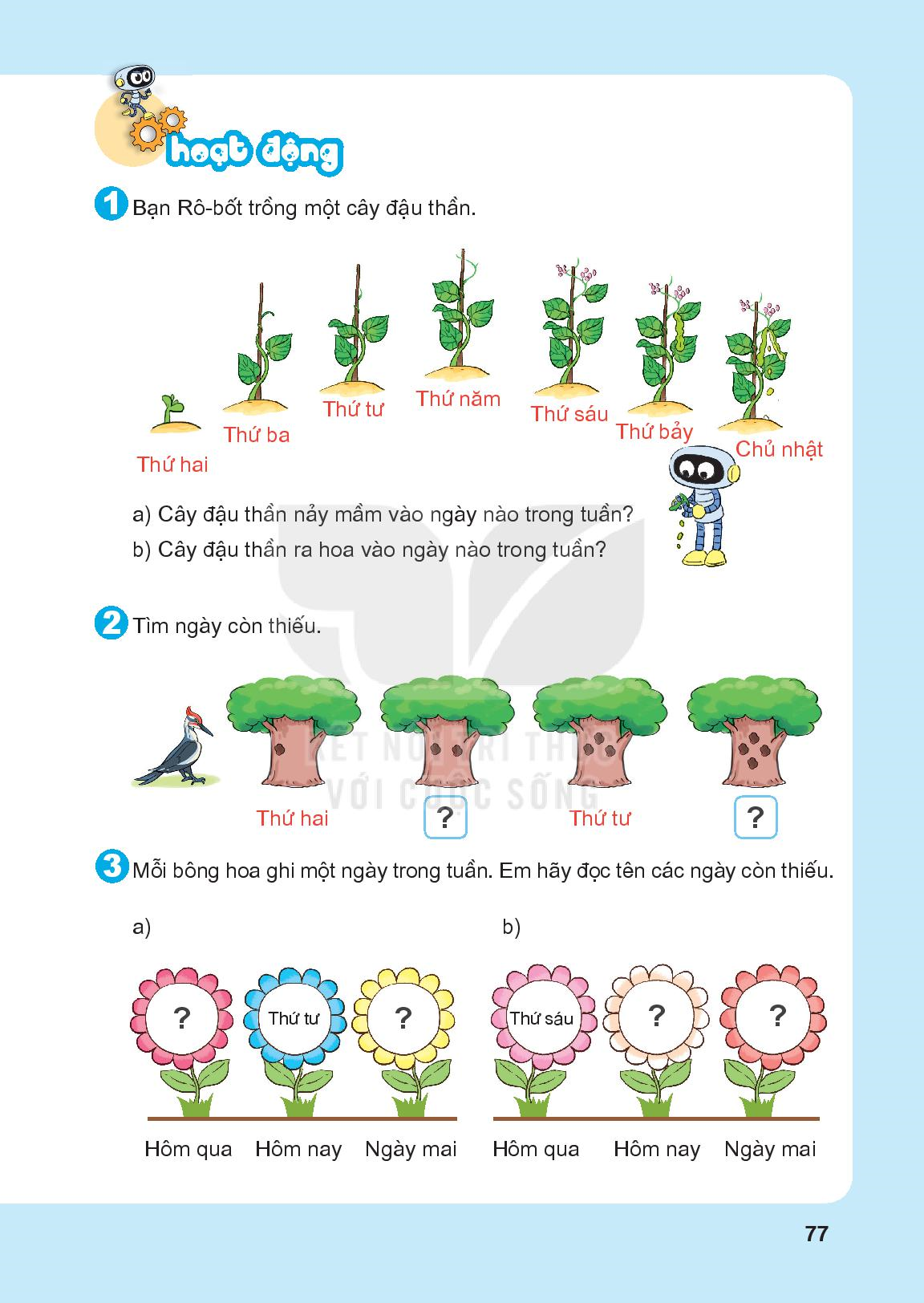 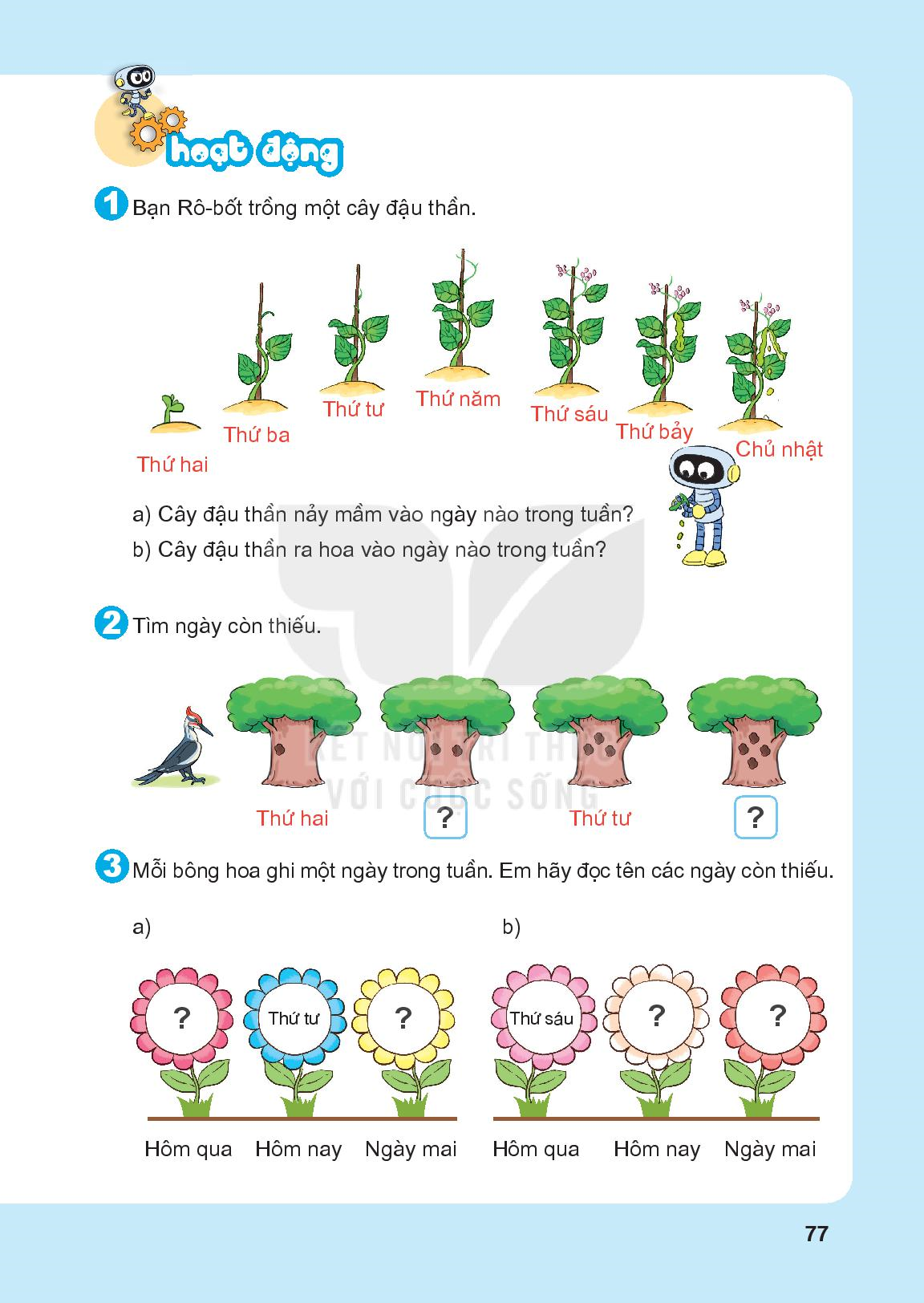 Description
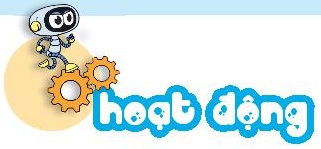 CÁC NGÀY TRONG TUẦN
A
Mỗi bông hoa được ghi các ngày trong tuần. Em hãy đọc tên các ngày còn thiếu
3
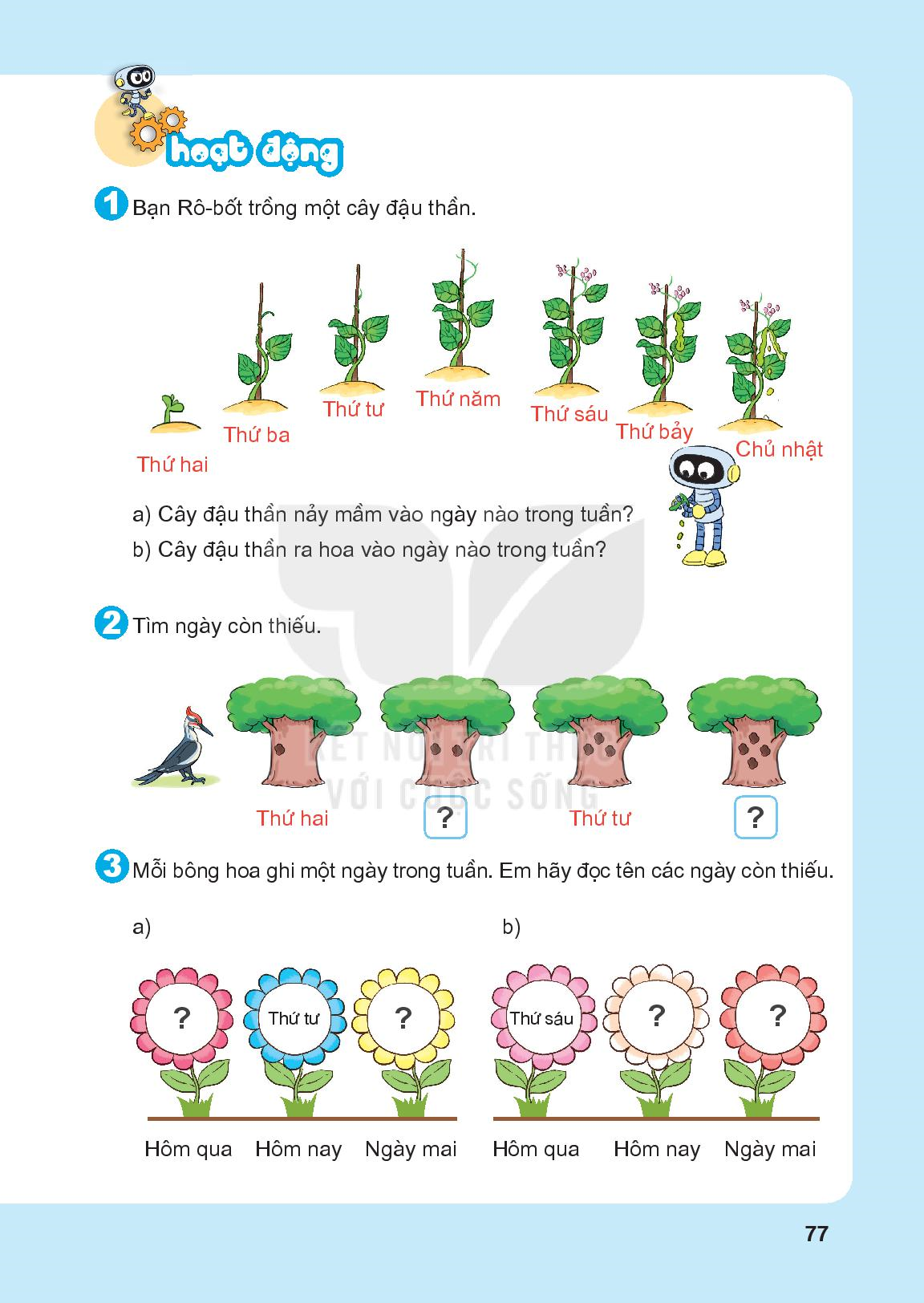 Thứ tư
Thứ ba
Thứ năm
Description
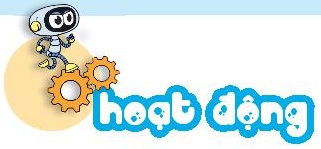 CÁC NGÀY TRONG TUẦN
B
Mỗi bông hoa được ghi các ngày trong tuần. Em hãy đọc tên các ngày còn thiếu
3
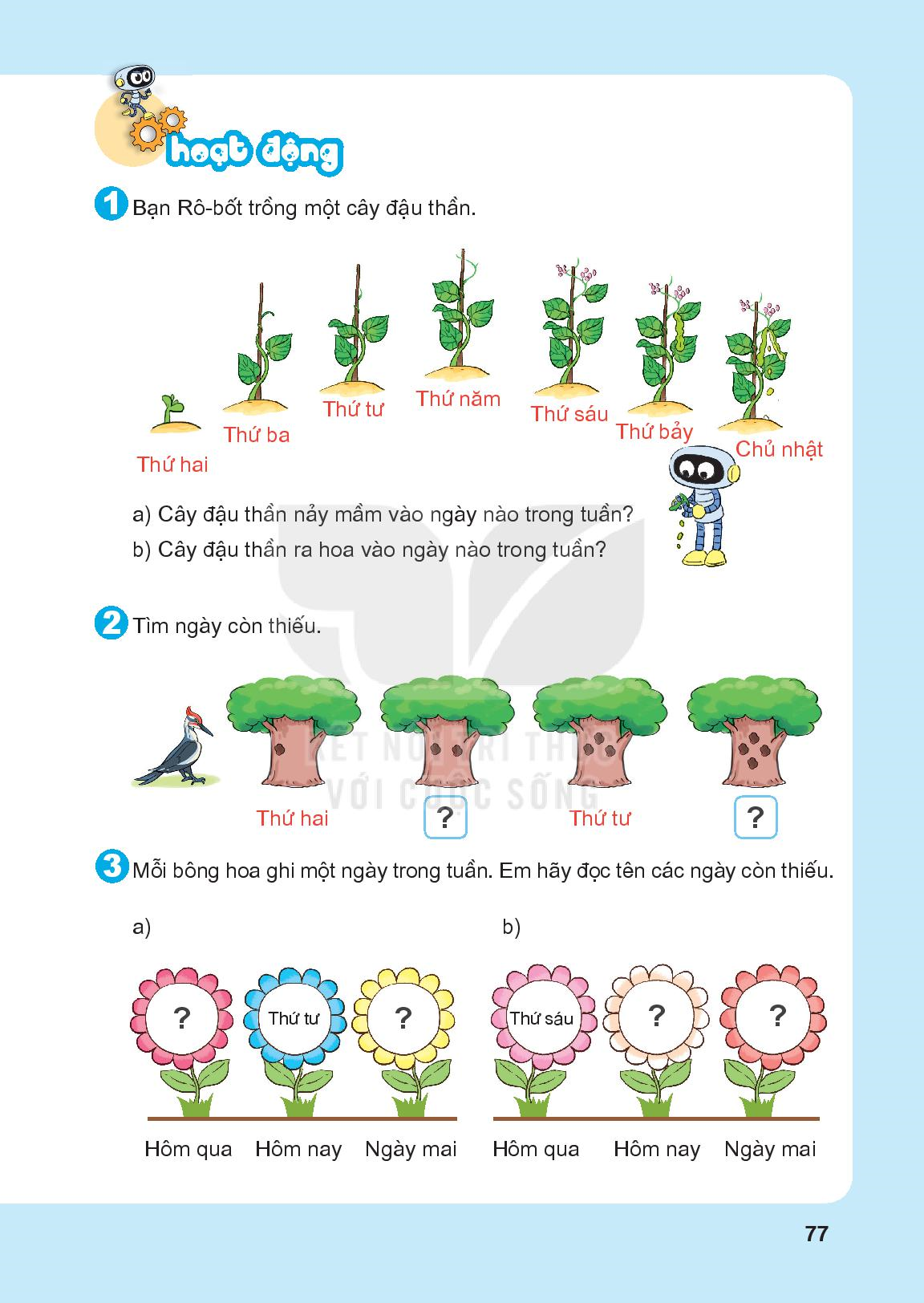 Thứ sáu
Thứ bảy
Chủ nhật
Description
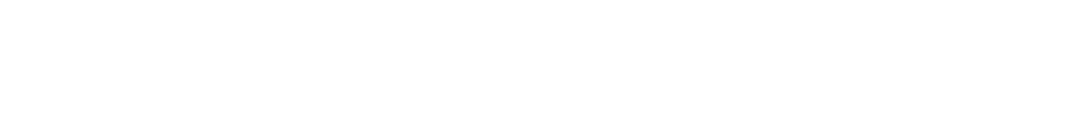 CÁC NGÀY TRONG TUẦN
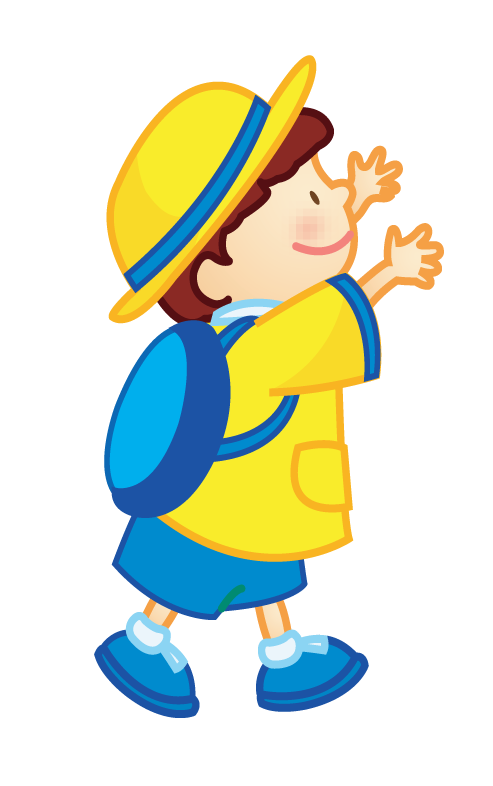 GIẢI LAO
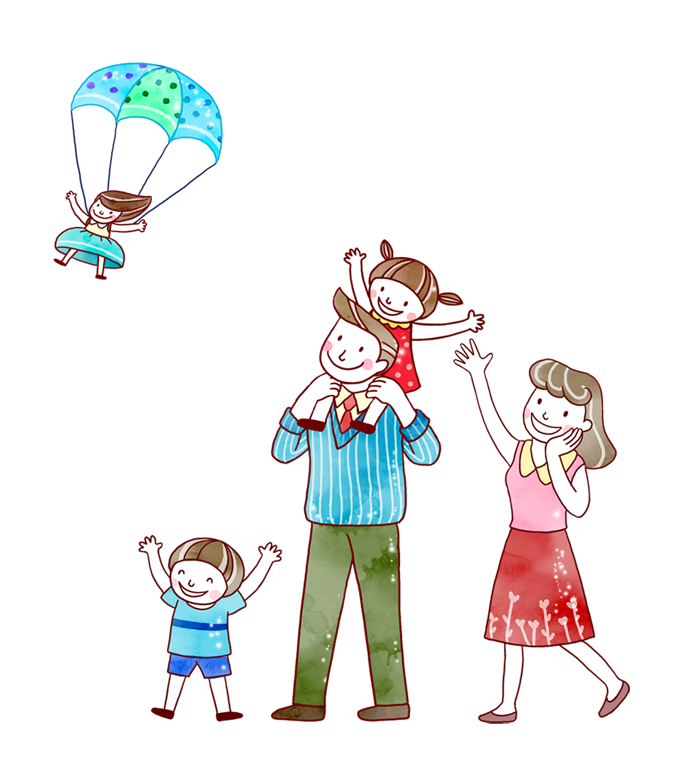 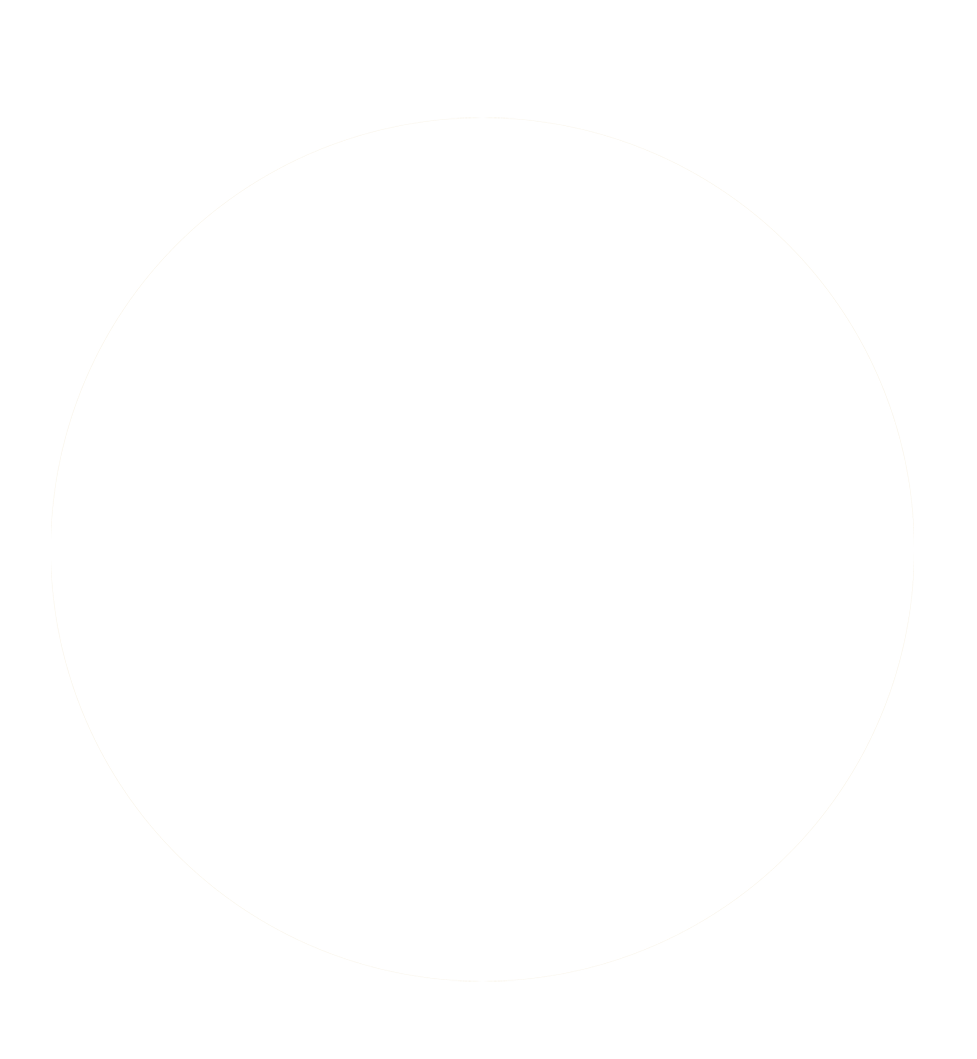 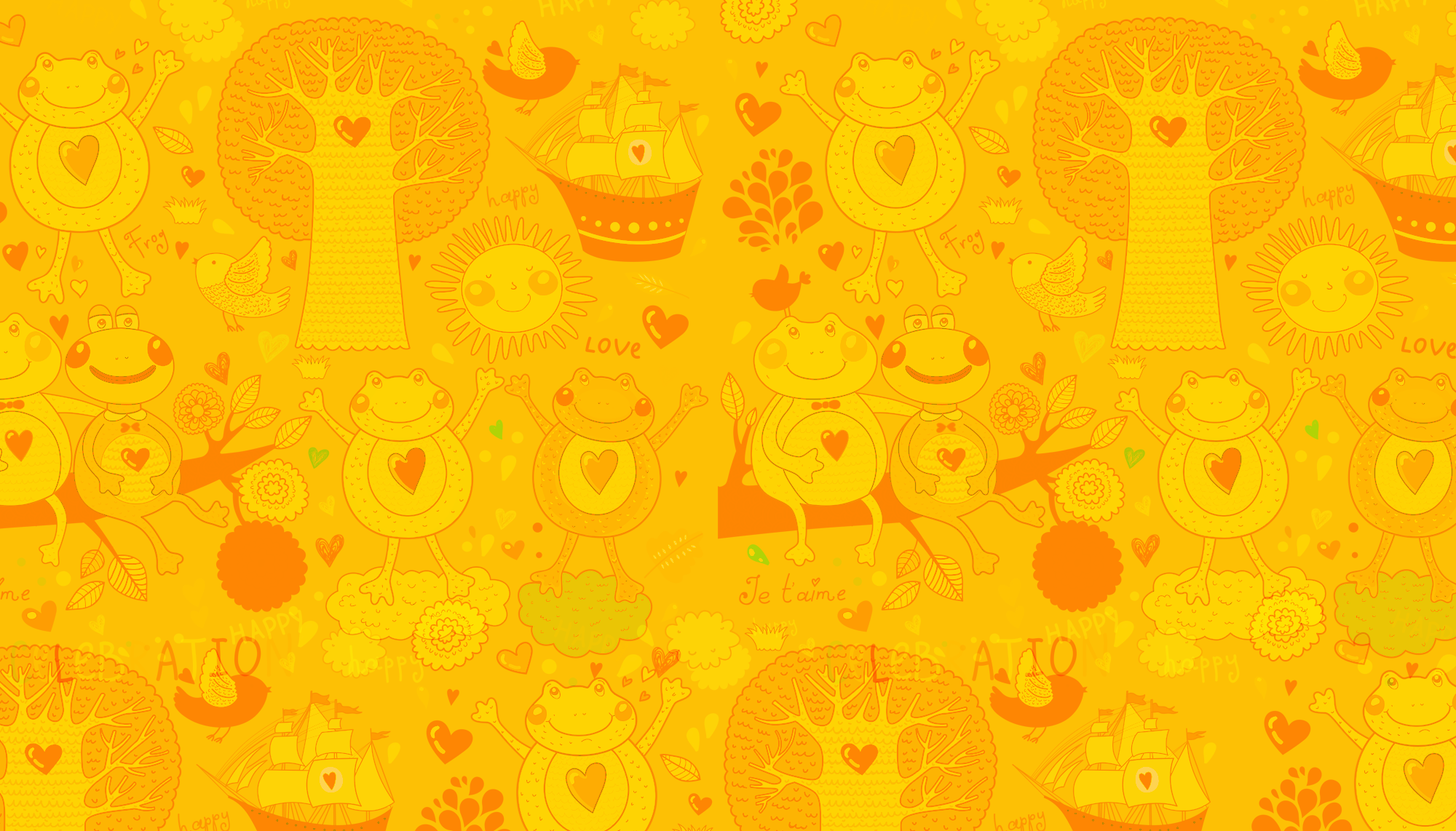 Bài 35
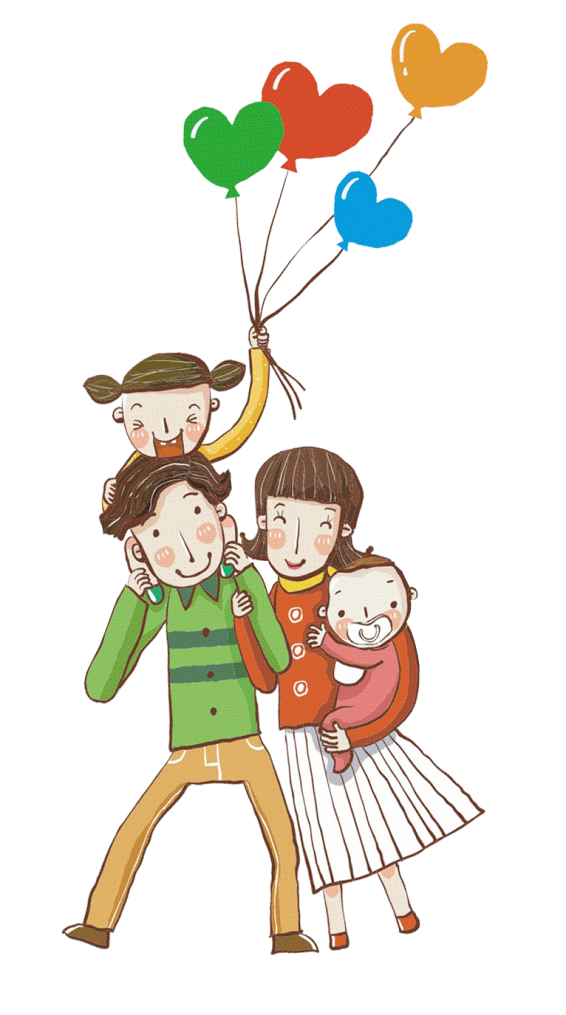 CÁC NGÀY TRONG TUẦN
TIẾT 2
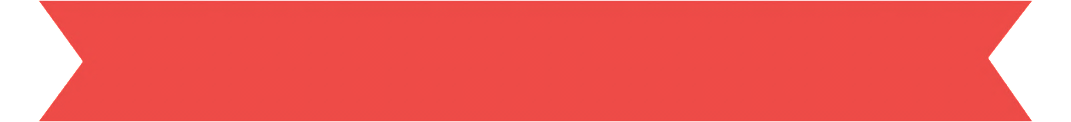 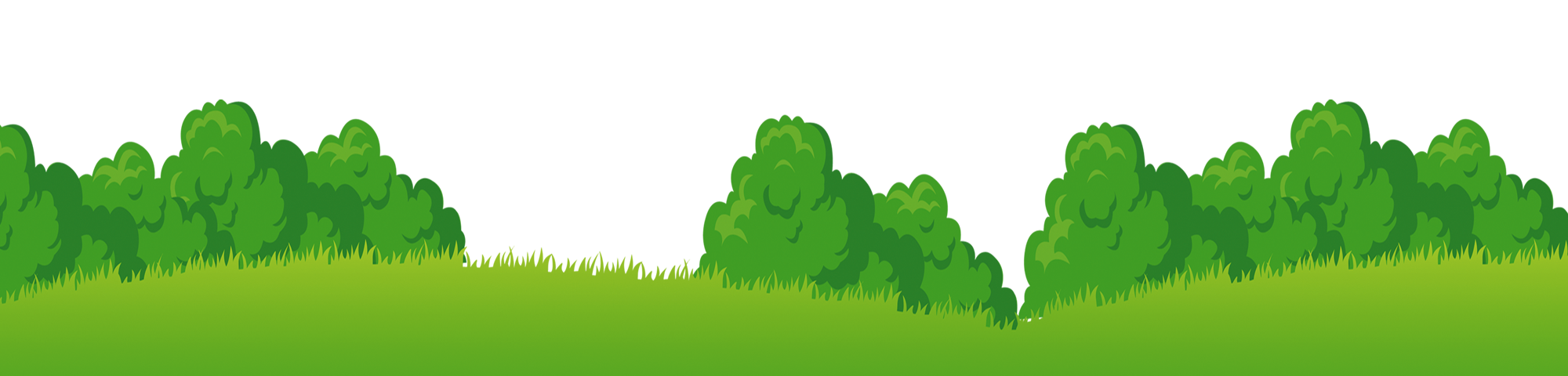 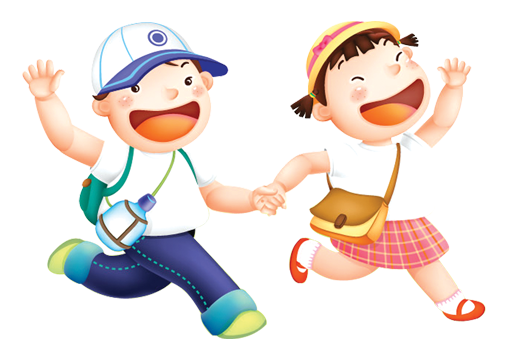 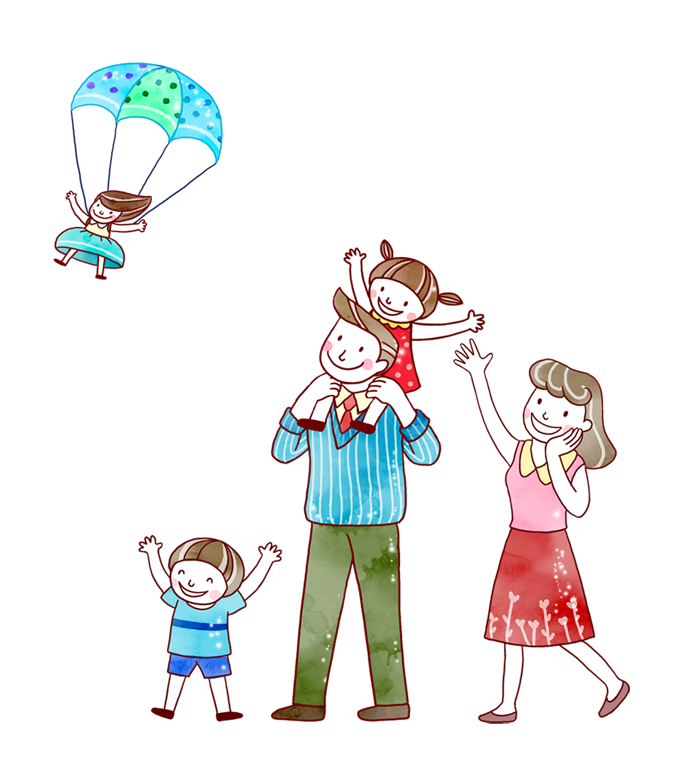 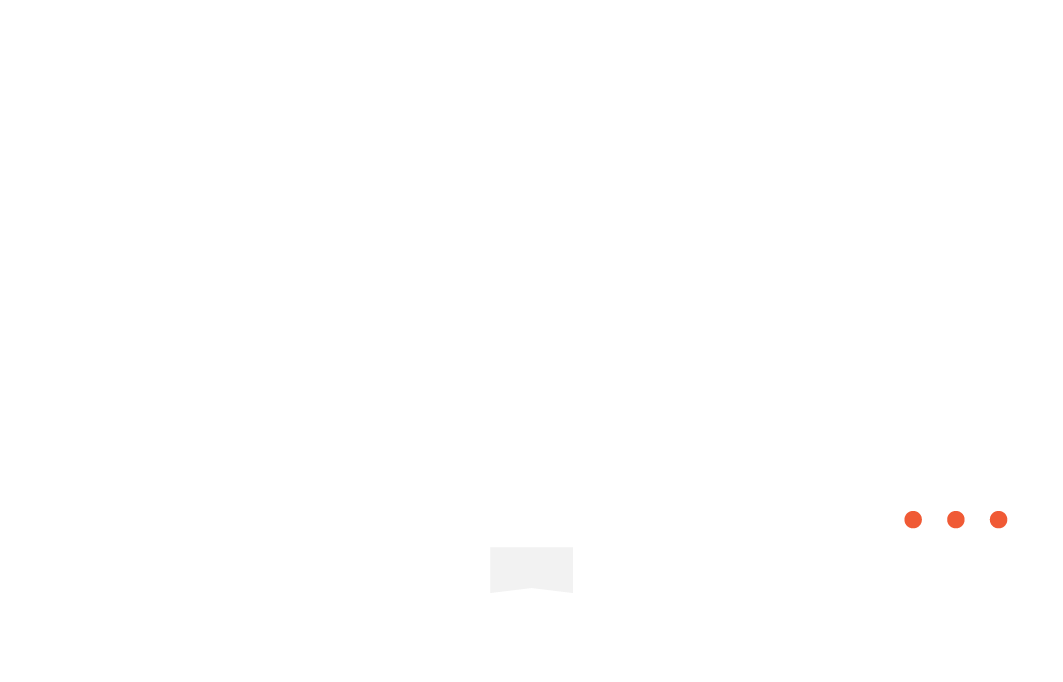 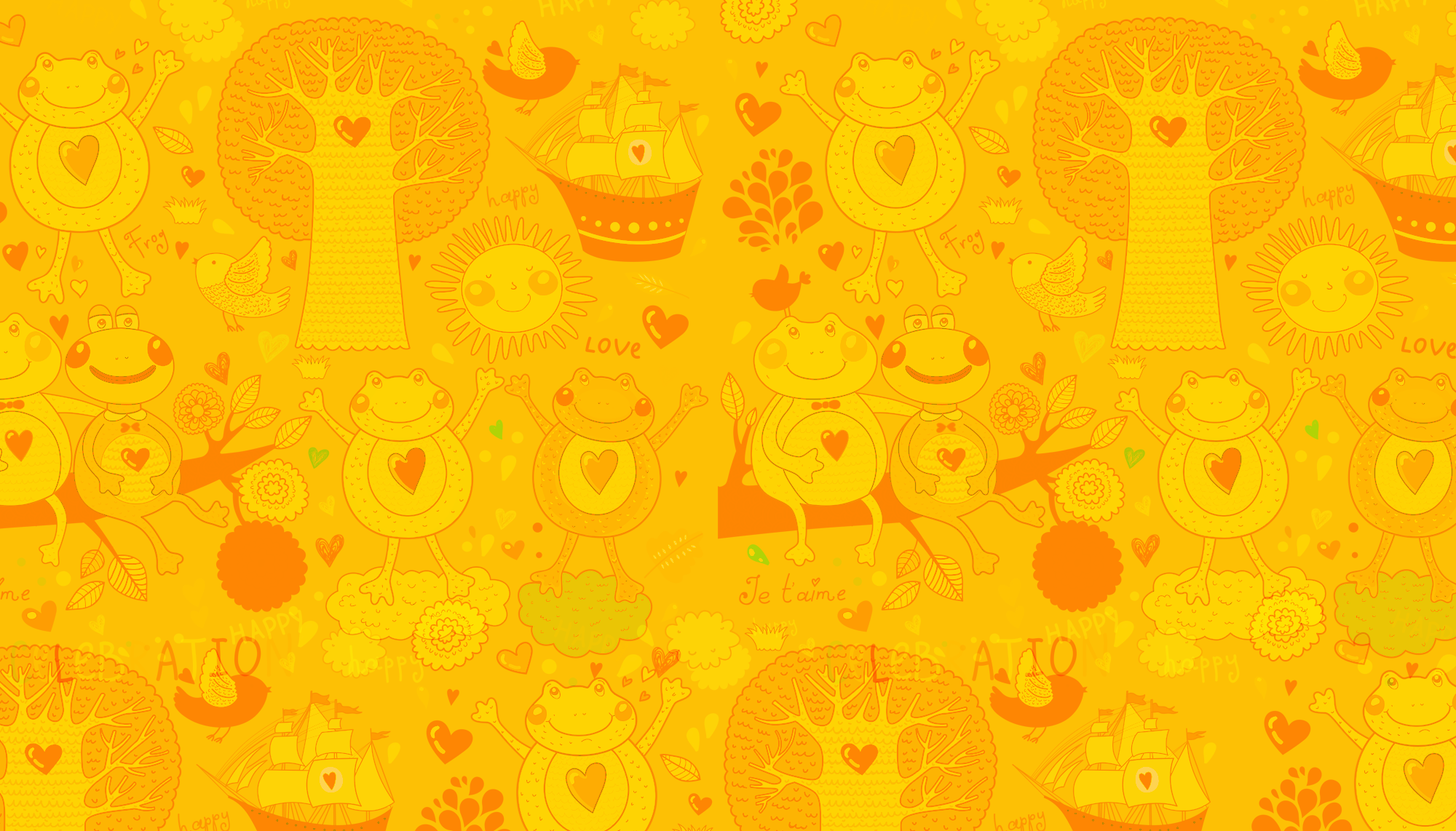 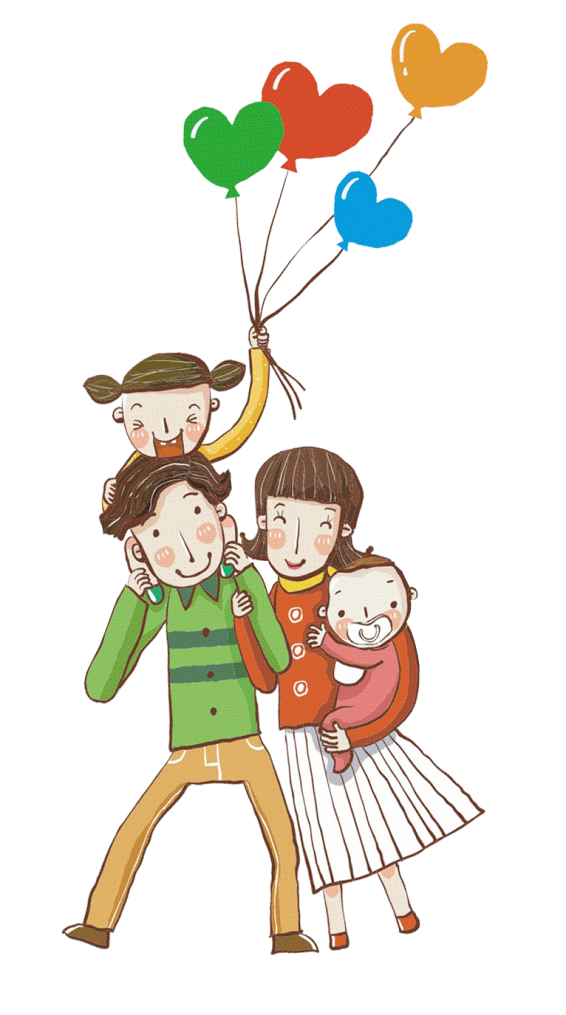 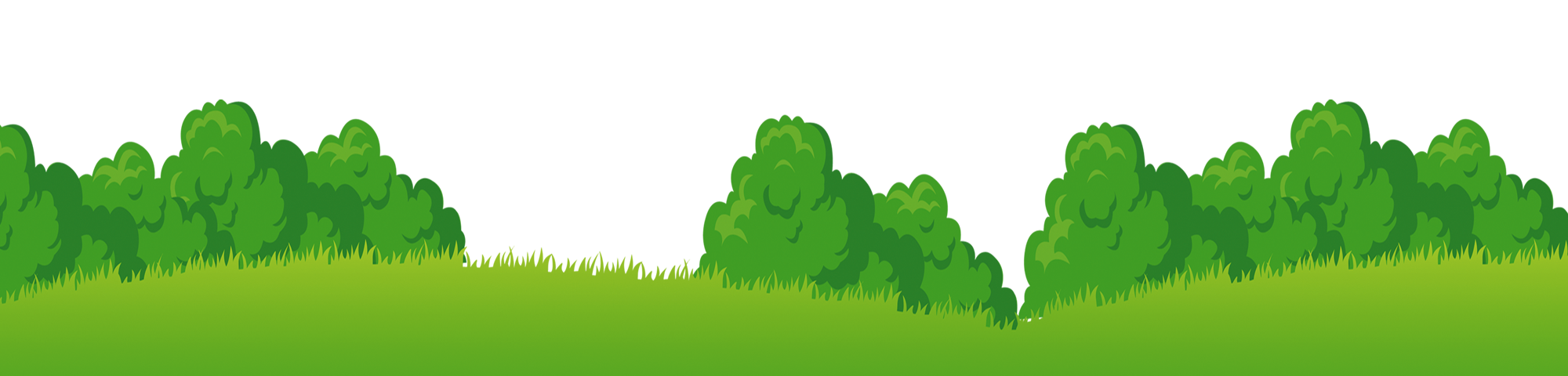 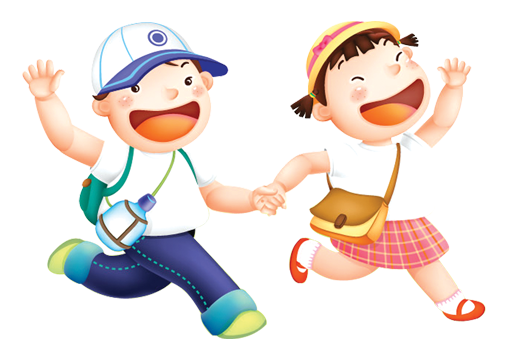 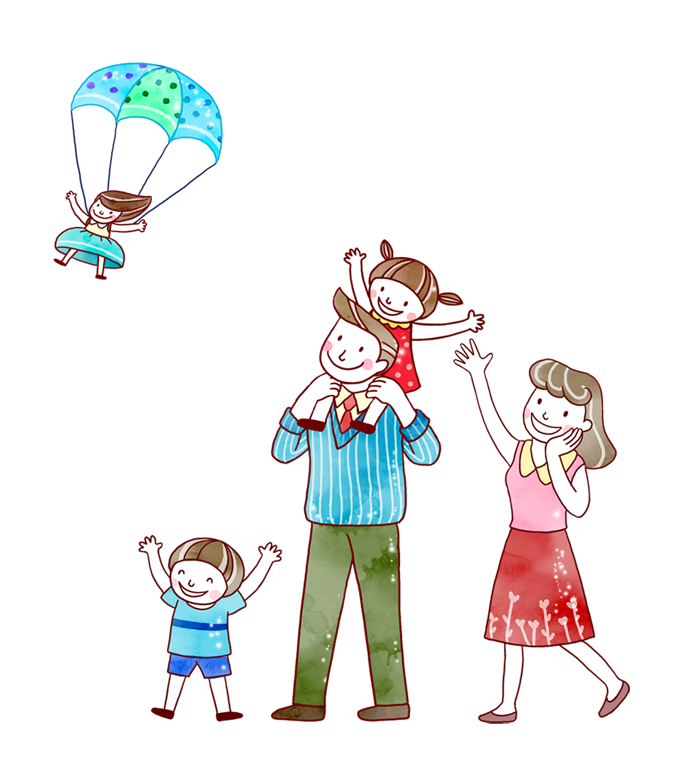 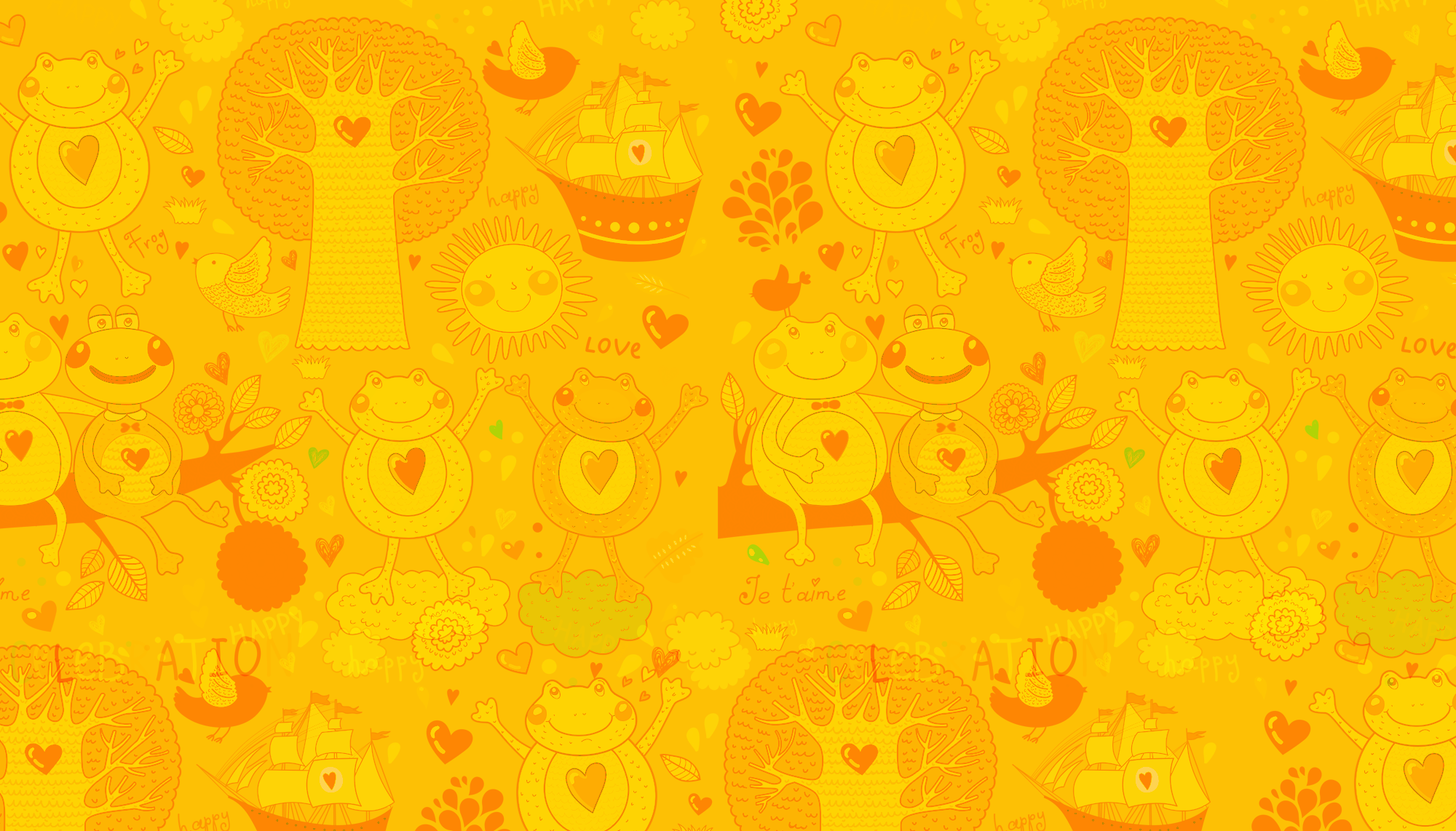 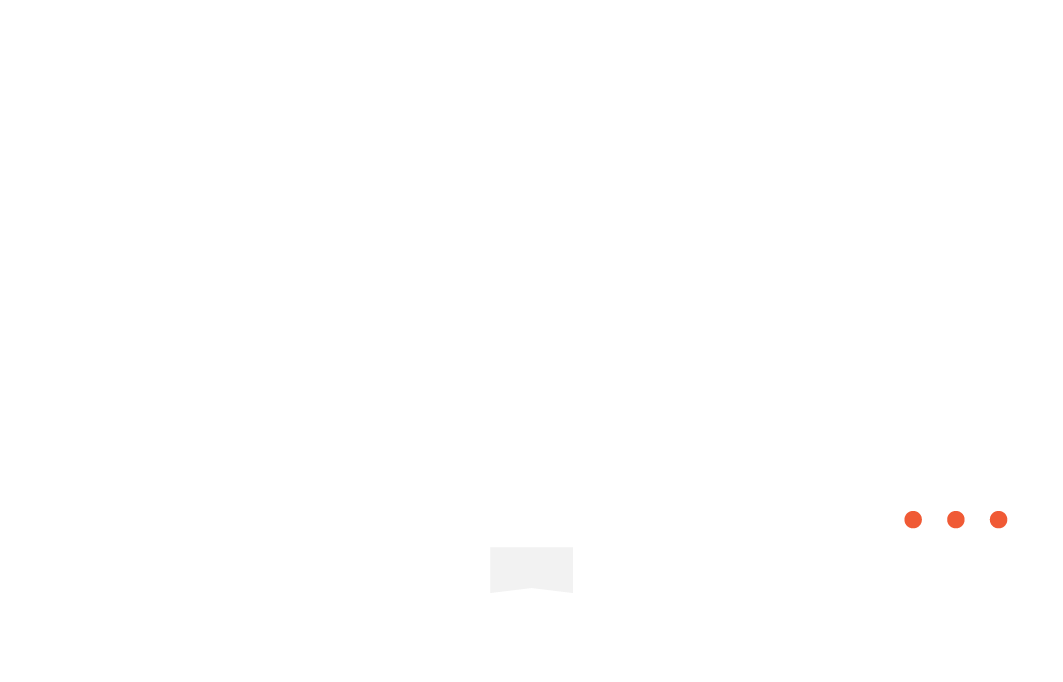 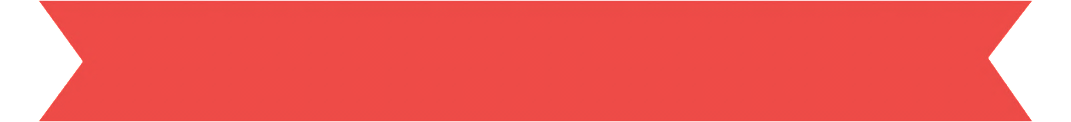 Củng cố - Dặn dò
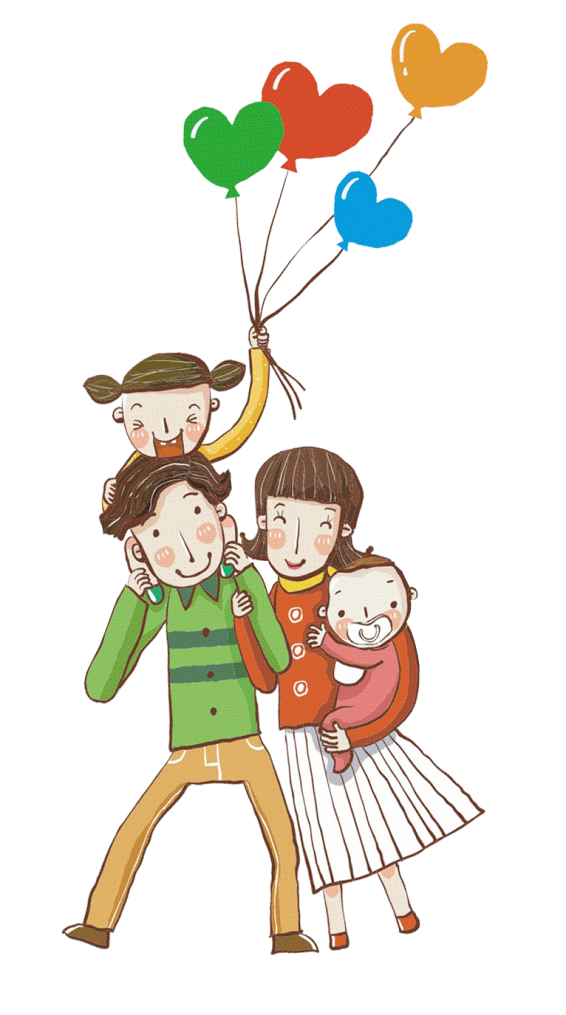 - Nhận xét tiết học
Chuẩn bị bài sau:
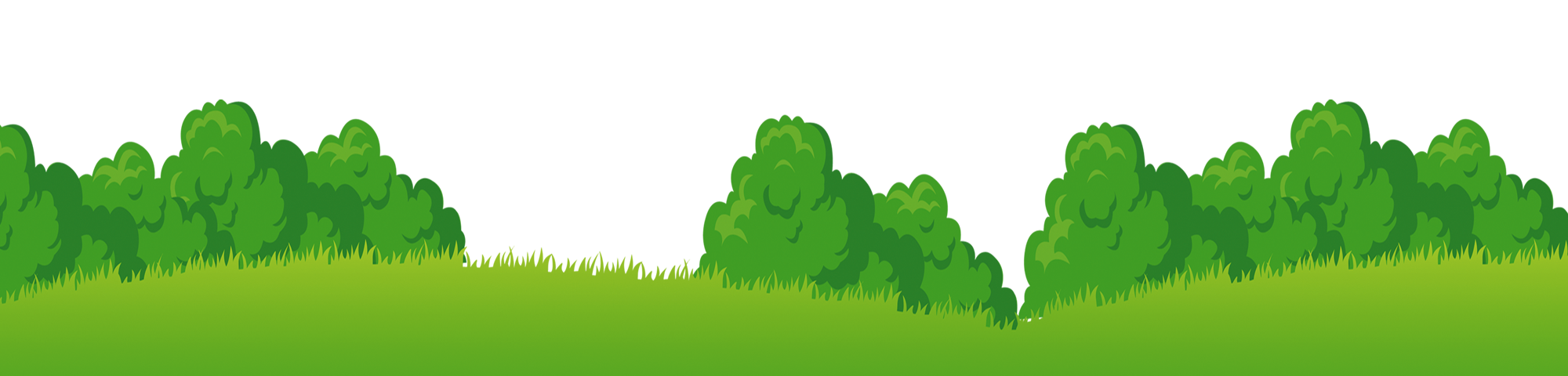 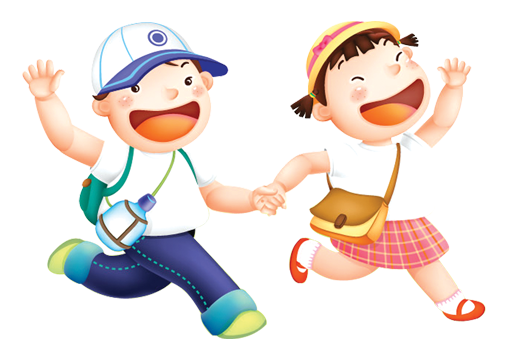